BIOCHAR 101 FOR CONSERVATION DISTRICTS:
Production and Applications Overview
Oregon Association of Conservation Districts Annual Meeting
October 17, 2023
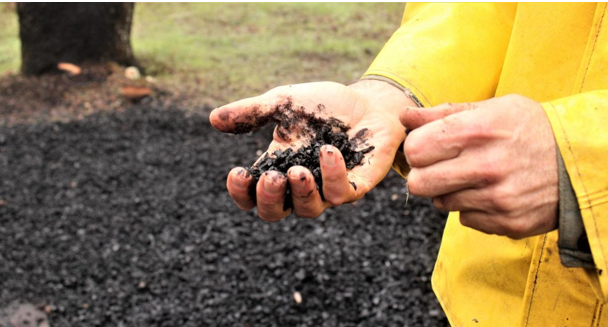 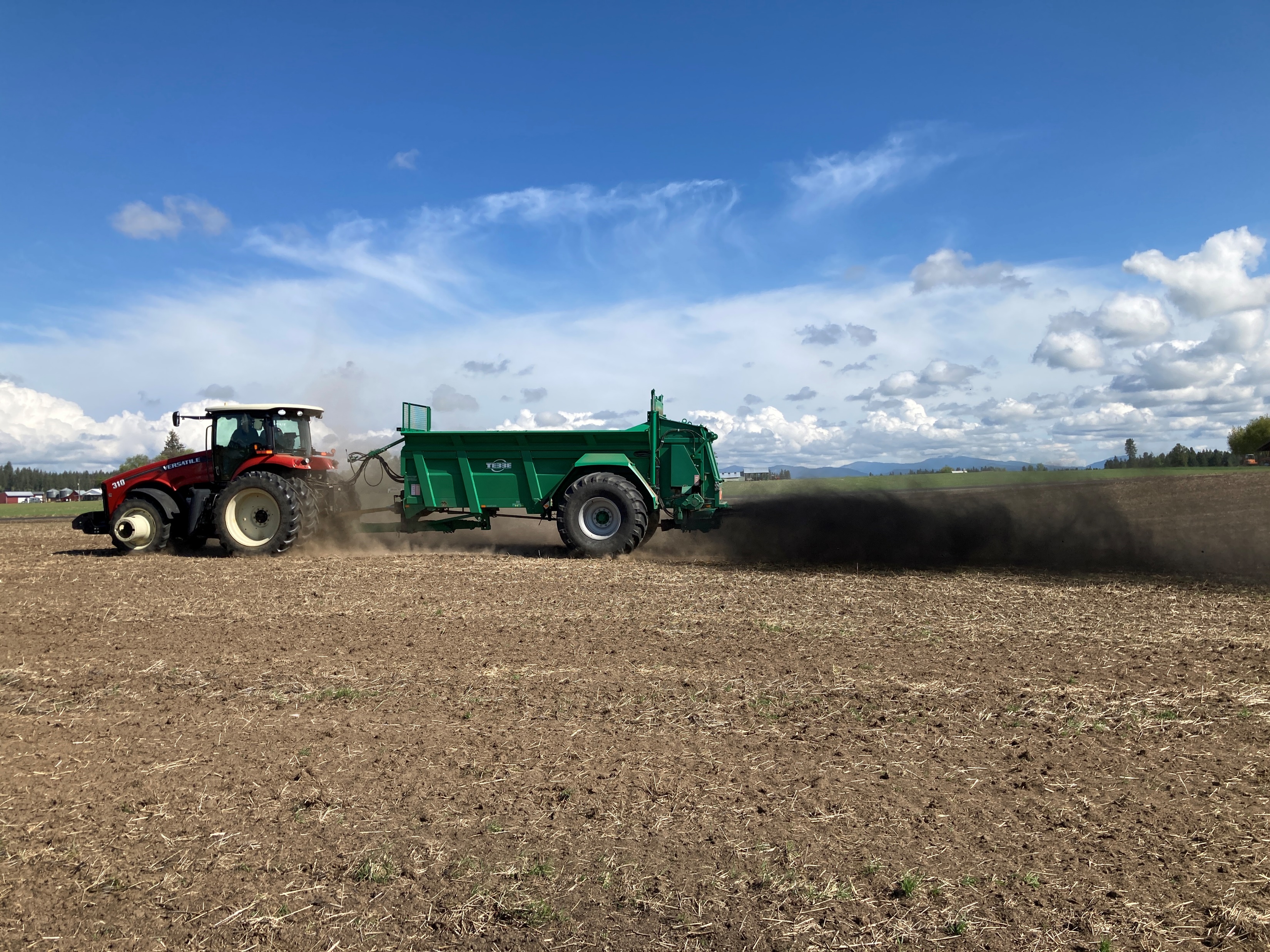 Myles Gray, P.E.
Program Director
US Biochar Initiative
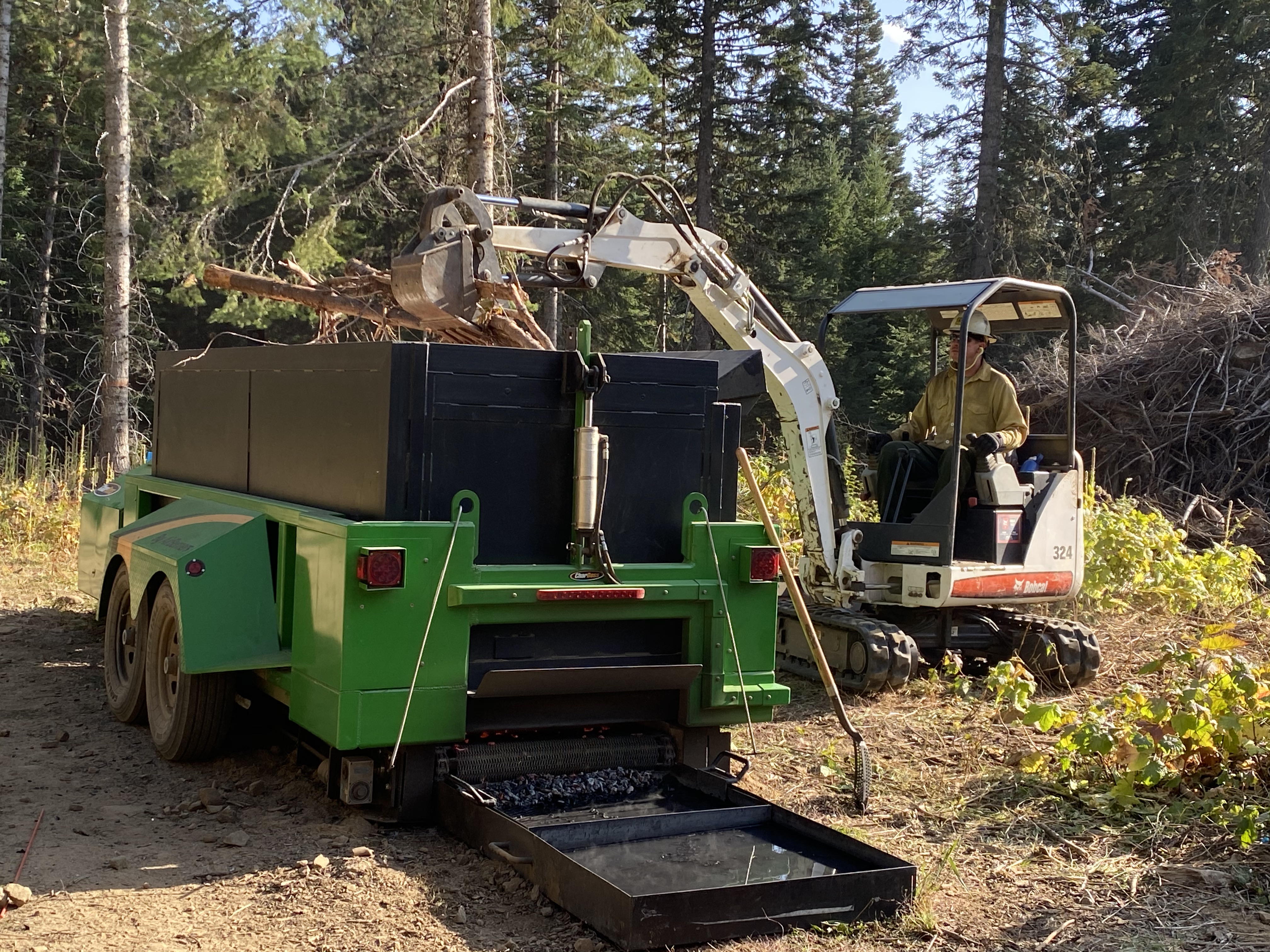 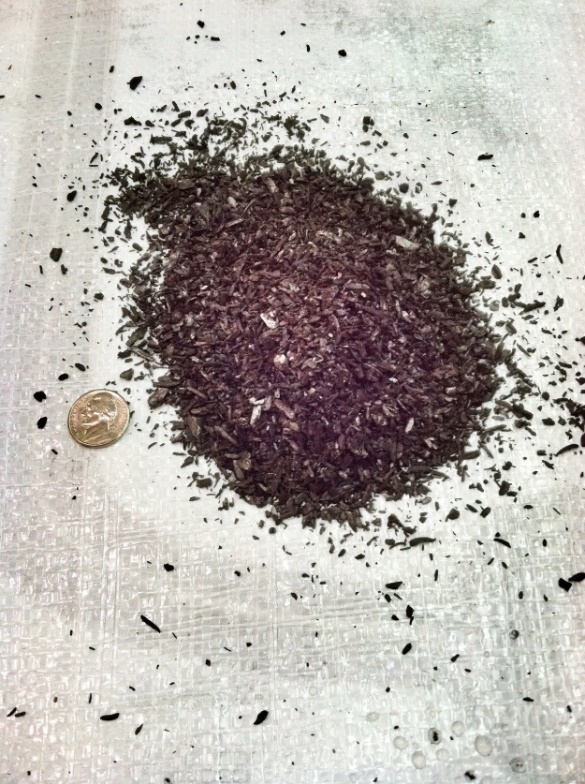 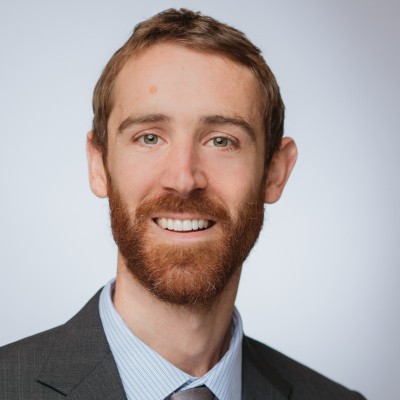 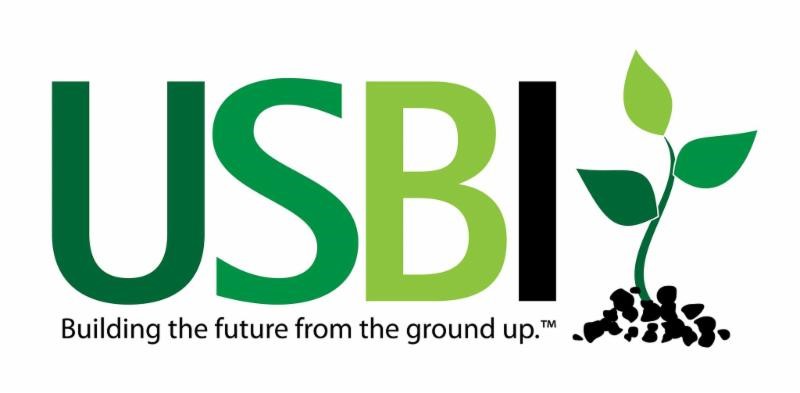 ABOUT USBI
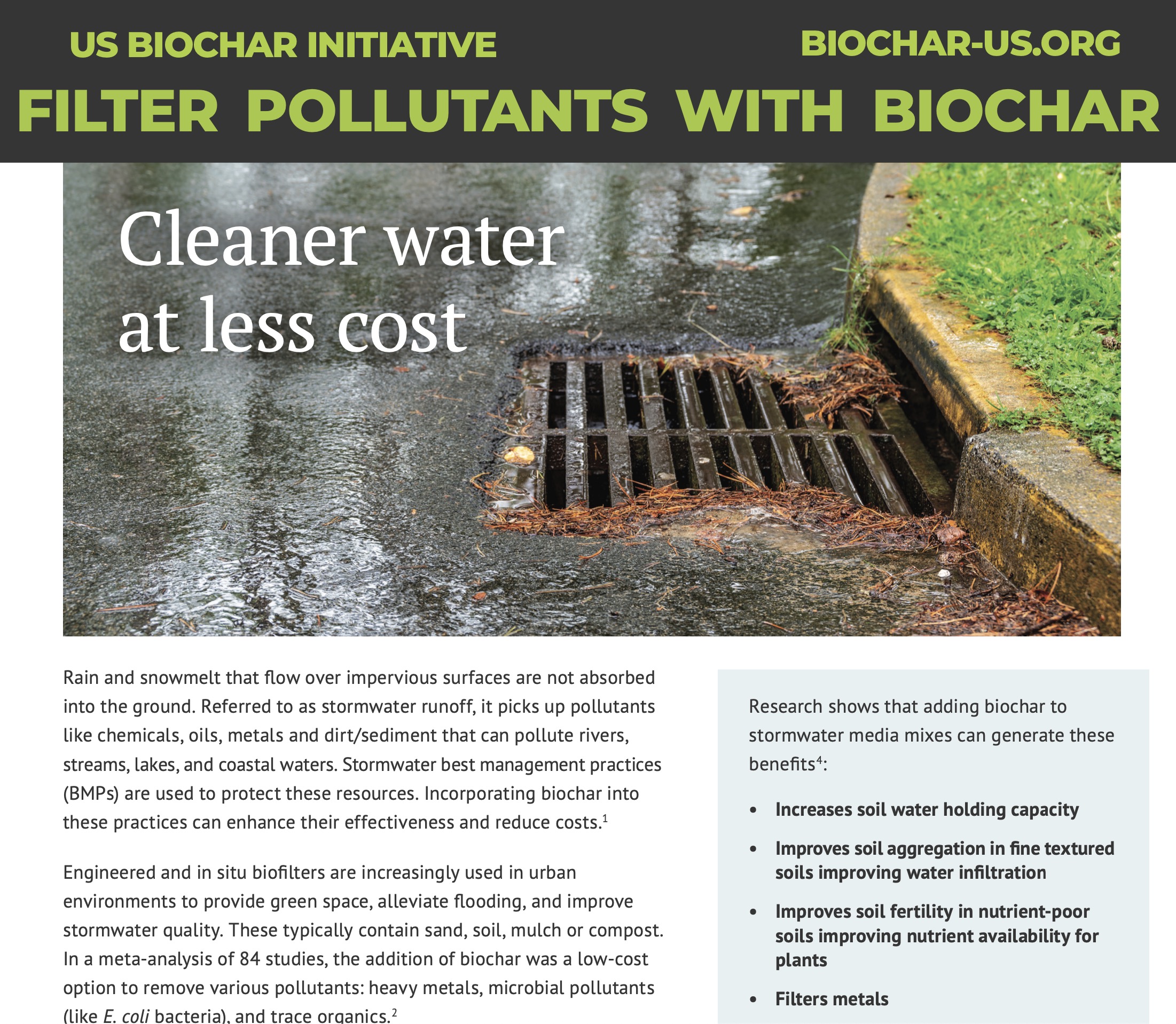 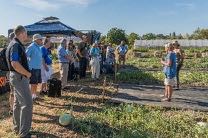 Established 2009
In-field Workshops
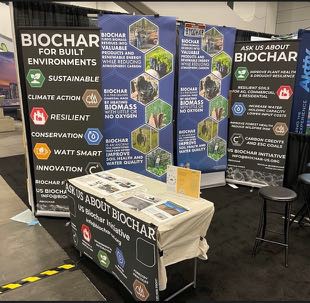 Fact Sheets
USBI is a not-for-profit organization promoting 
the sustainable production and use of biochar 
through research, policy, technology & doing it!
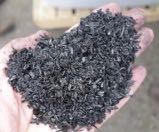 Activities:
North America Conferences, Workshops, Demos, Fact Sheets, Newsletter, Website,
Provider Directory, Social Media, Biochar Advocacy, Referrals, Forestry Partner, Technical Advisory Team, Research, Outreach & Education, biochar.groups.io
Online Producers Directory
Trade shows & Conferences
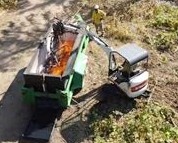 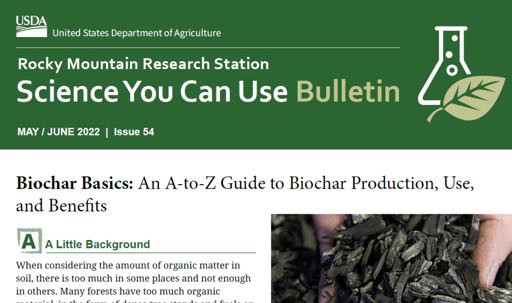 Equipment & Technology Development
USFS Biochar Basics bit.ly/3NCtv78
Content Contributor
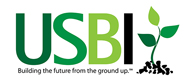 USBI – Oregon Association of Conservation Districts Annual Meeting – October 2023
[Speaker Notes: The US Biochar Initiative is a non-profit association of scientists, engineers, farmers, and biochar producers dedicated to the promotion and use of biochars which are safe, stable and sustainable. We promote biochars through networking, education and demonstration. USBI assists in outreach and education, market development, and in the development and demonstration of carbonization systems. We publish in a newsletter, website, and on social media. We host an internet discussion list, conduct workshops and webinars. We provide market and technical support to biochar producers and users thanks to support from USDA Forest Service.. And we are preparing market and use guidelines courtesy of the University of Nebraska and the USFS Wood Innovation Program. We enjoy the collaboration of organization like the USDA Agricultural Research Service and Natural Resource Conservations Service. USDA ARS is developing a Biochar Atlas decision tool for biochar use in agriculture. Throughout the year we make many presentation to promote biochar to local, regional and national organizations..]
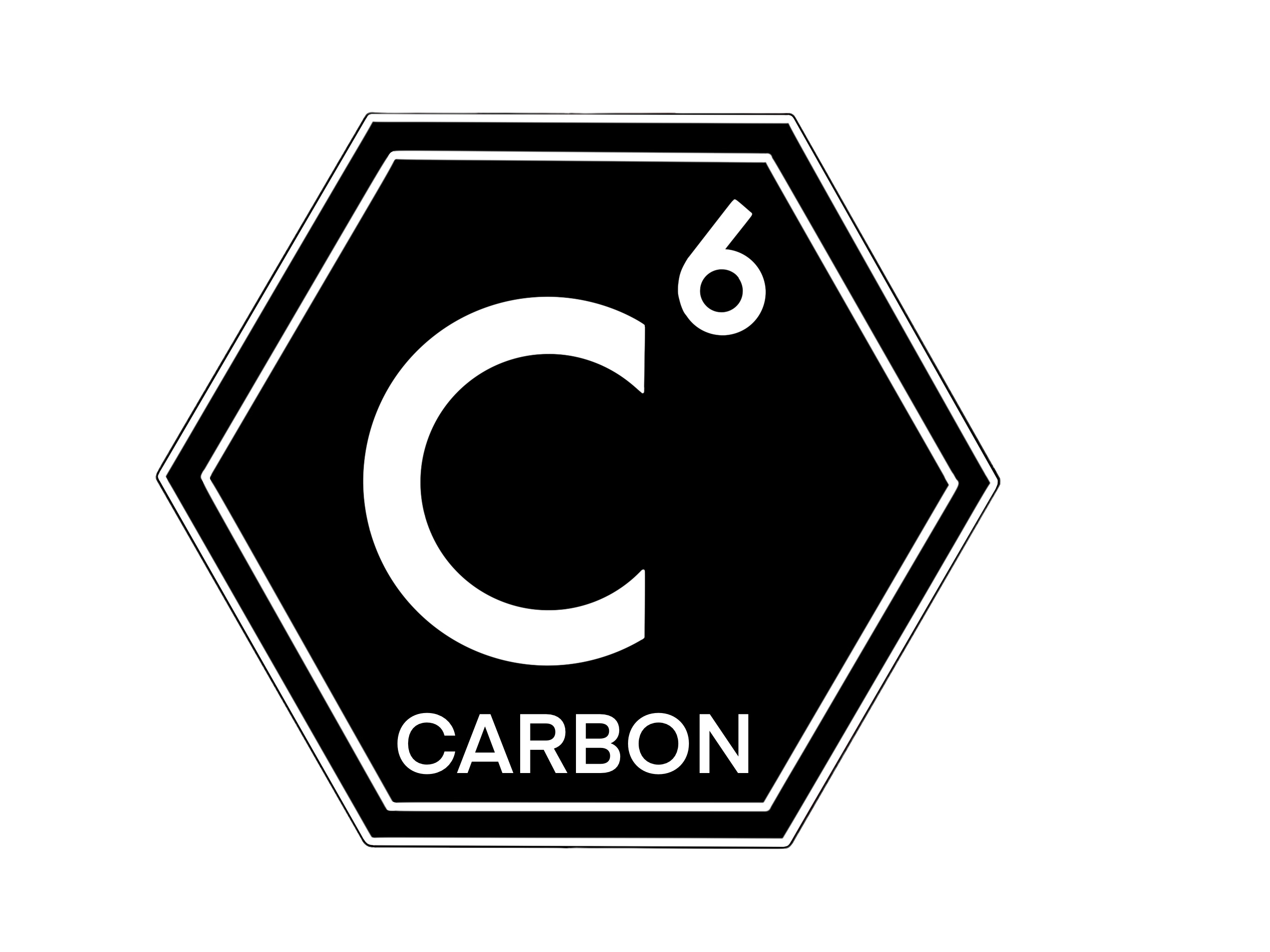 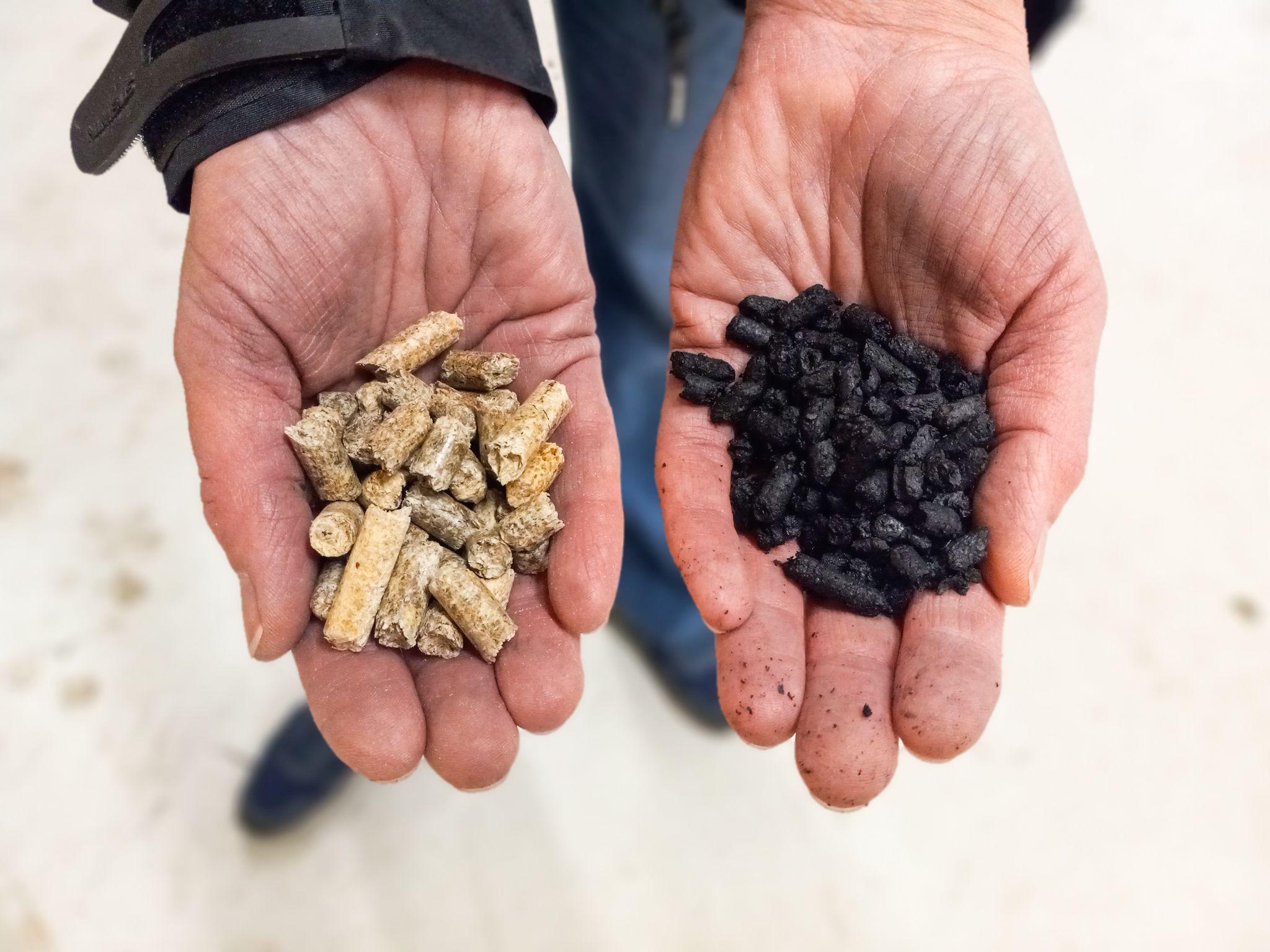 WHAT IS BIOCHAR?
Granular black carbon, like charcoal
Produced via pyrolysis: heating without oxygen
Resistant to decay for 100’s - 1,000’s years
Effective as a soil amendment
When produced from waste biomass it can be part of an approach to:
Produce renewable biomass energy
Remove carbon from the atmosphere
Create valuable environmental and agriculture materials
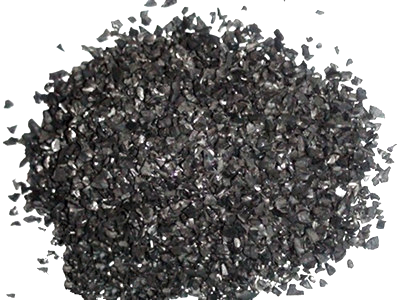 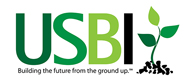 USBI – Oregon Association of Conservation Districts Annual Meeting – October 2023
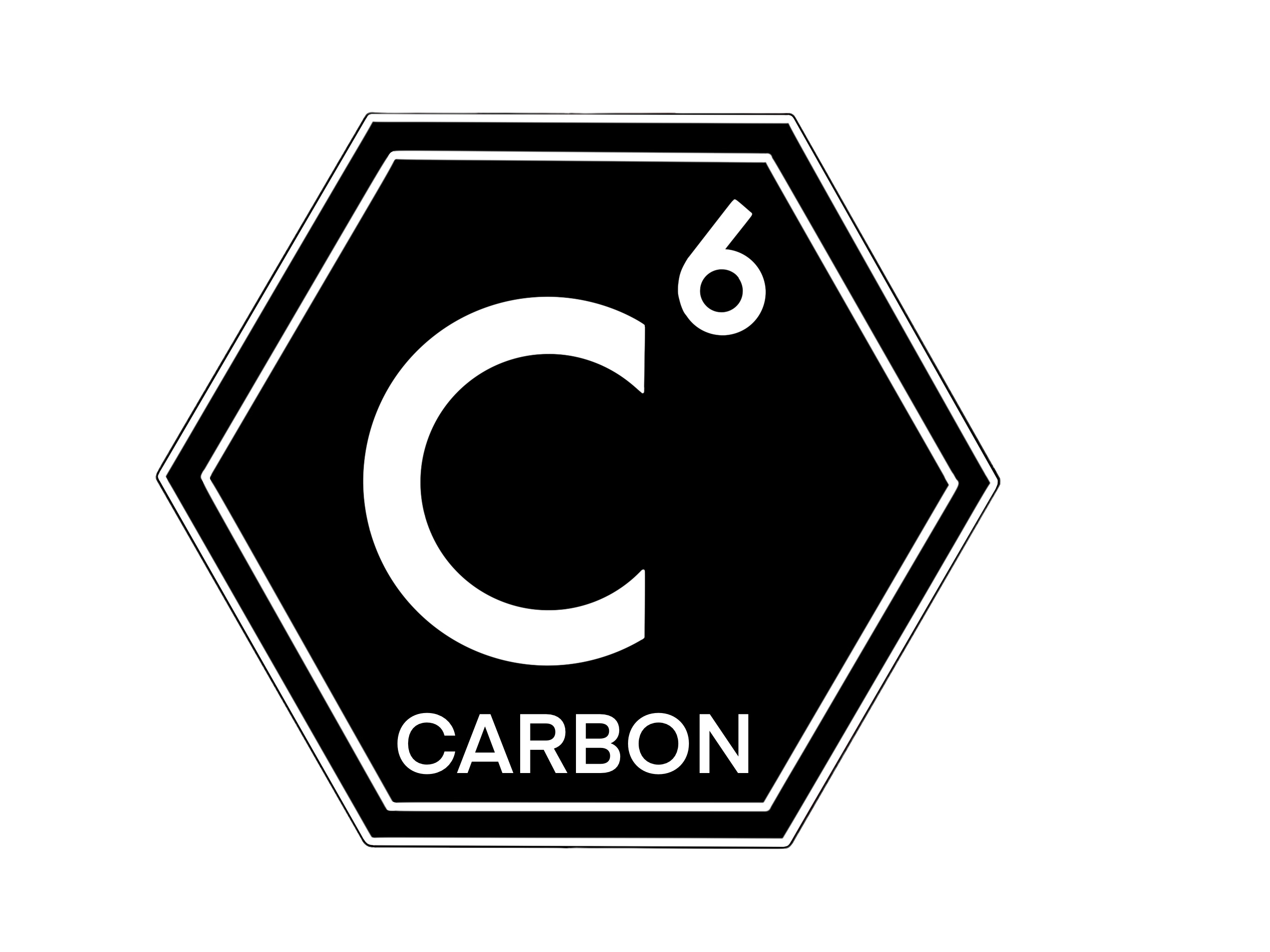 THE BIOCHAR APPROACHSequestration of waste biogenic carbon
Typical Management
Biochar Approach
Heat / Power
CO2
Combustion
Natural Decomposition
~40% of the source carboncaptured as biochar
CO2
CH4
~25x GHG effect
CO2
Heat / Power
CH4
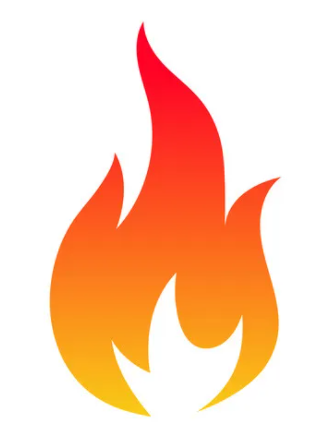 Pyrolysis
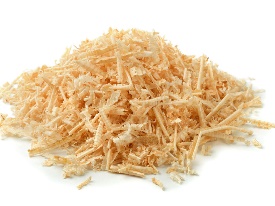 Vapors = ~60% of C
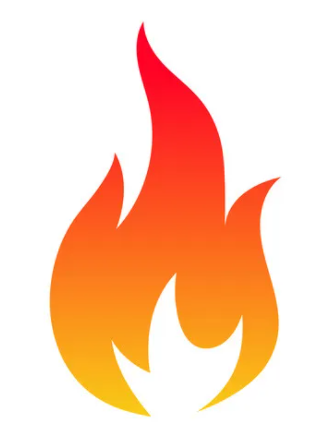 Vapor Combustion
~90%+ source carbon equivalent emitted to atmosphere
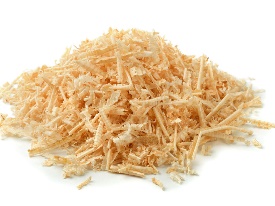 Biochar = ~40% of C
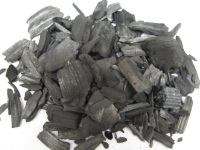 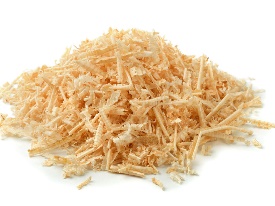 Waste Biomass: Sawdust, forestry slash, wood chips, ag residues, etc.
Biochar Carbon Removal
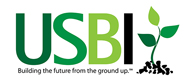 USBI – Oregon Association of Conservation Districts Annual Meeting – October 2023
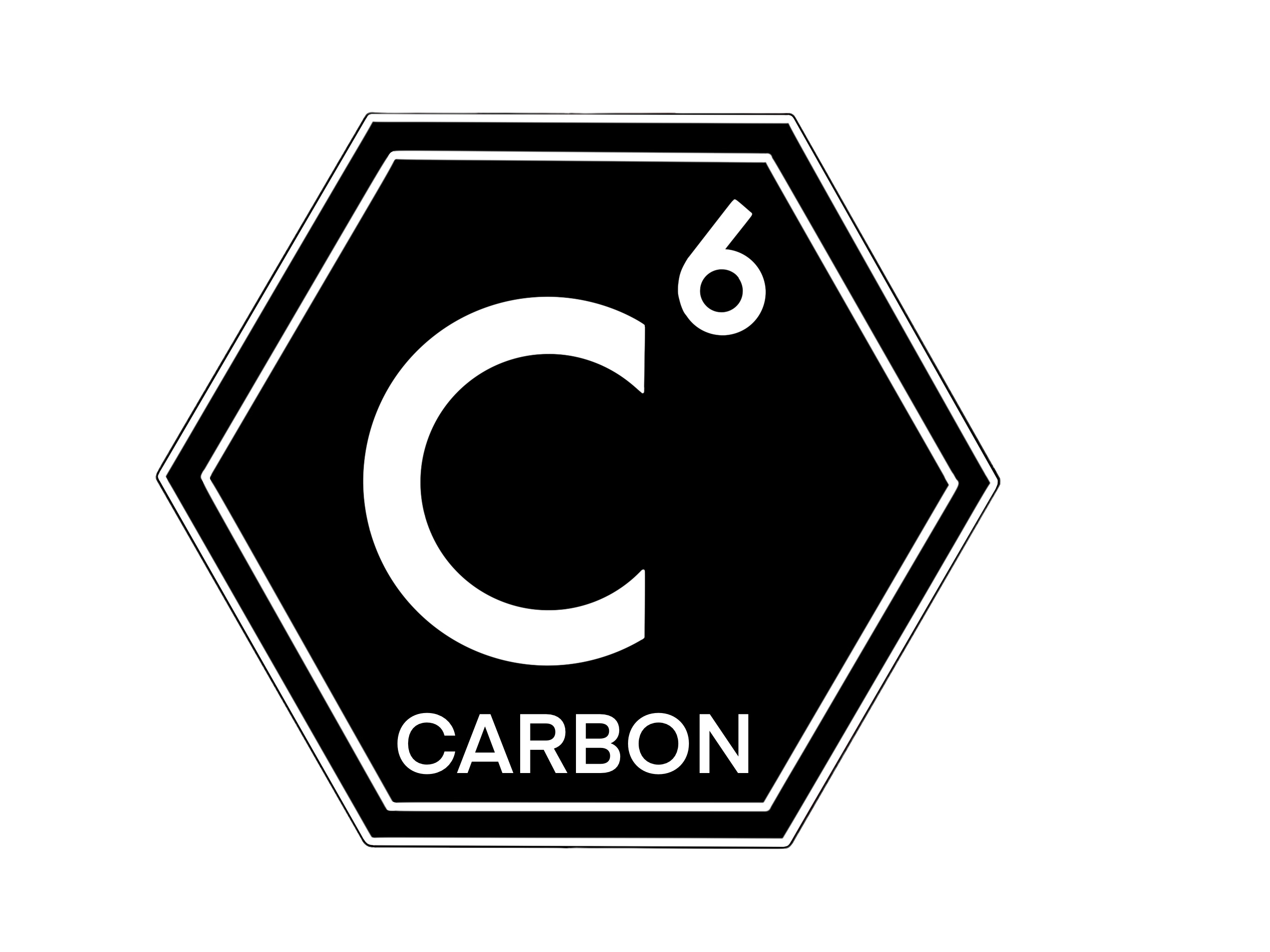 BIOCHAR PRODUCTIONFrom In-Woods to On-Farm to Industrial
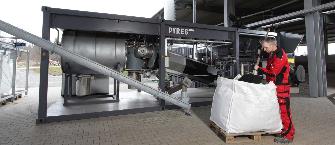 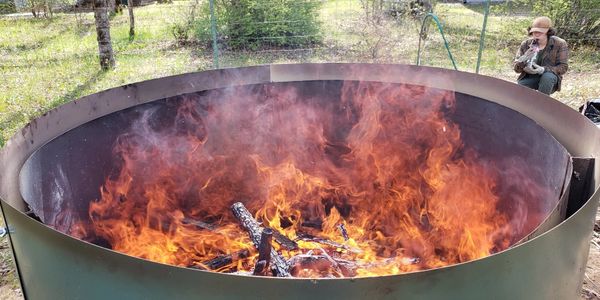 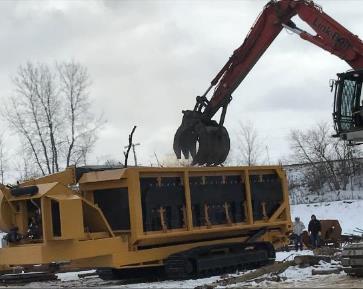 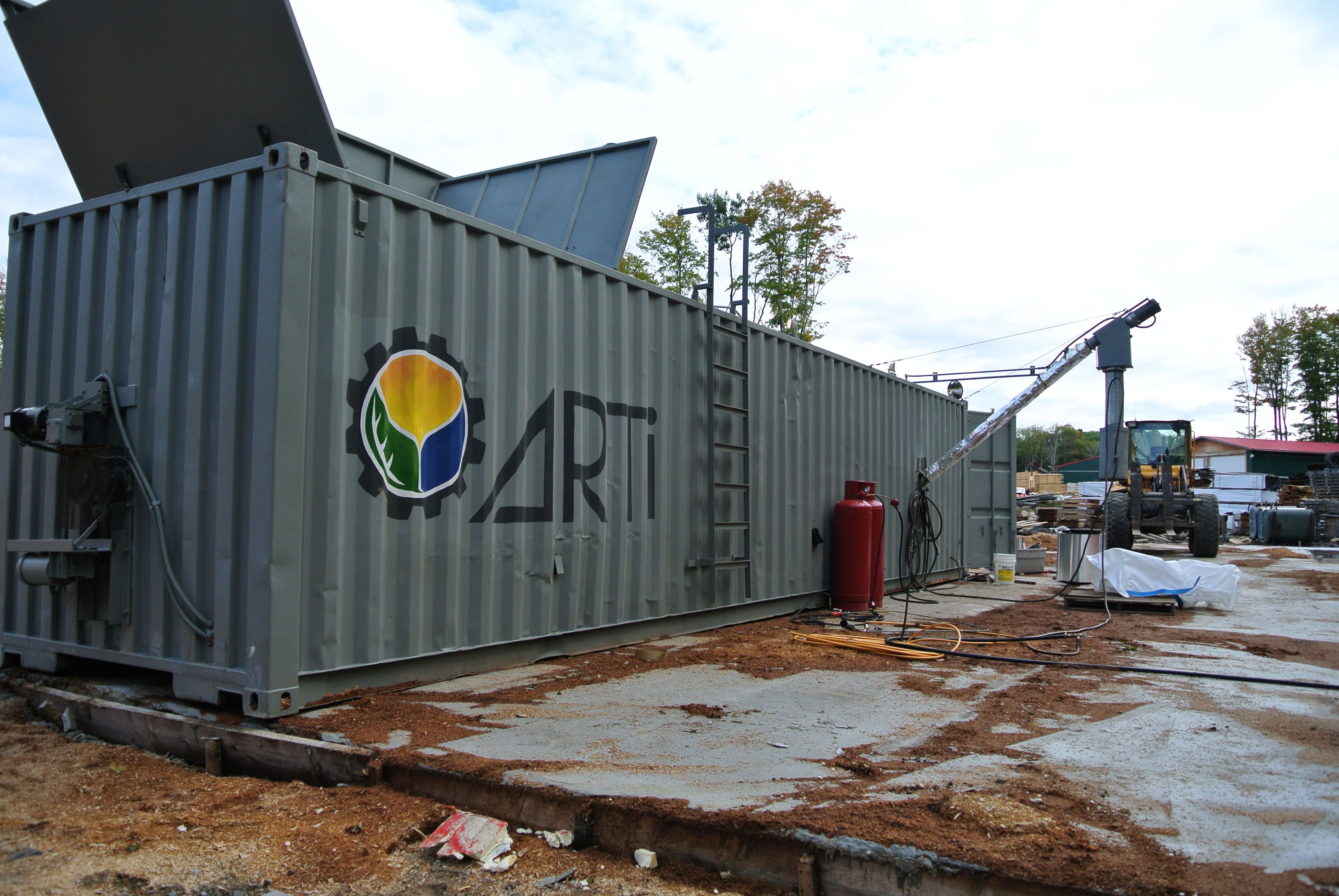 “Ring of Fire”
Wilsonbiochar.com
Carbonator 6050
tigercat.com
ARTIchar
artichar.com
Pyreg 500
Pyreg.de
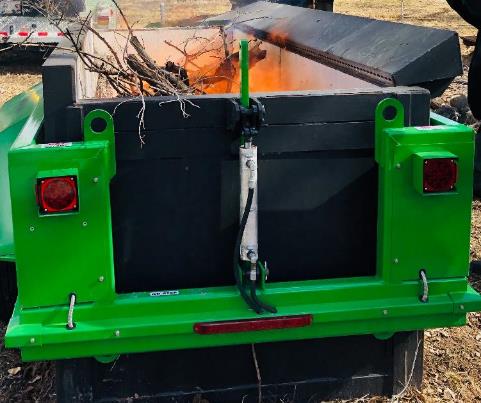 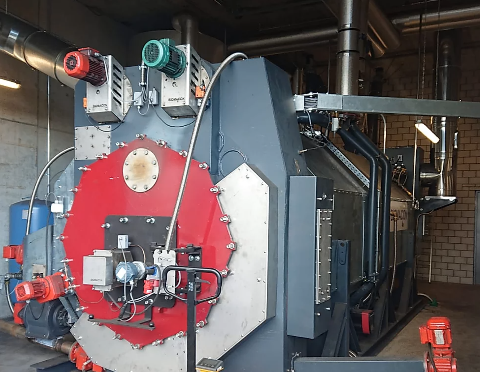 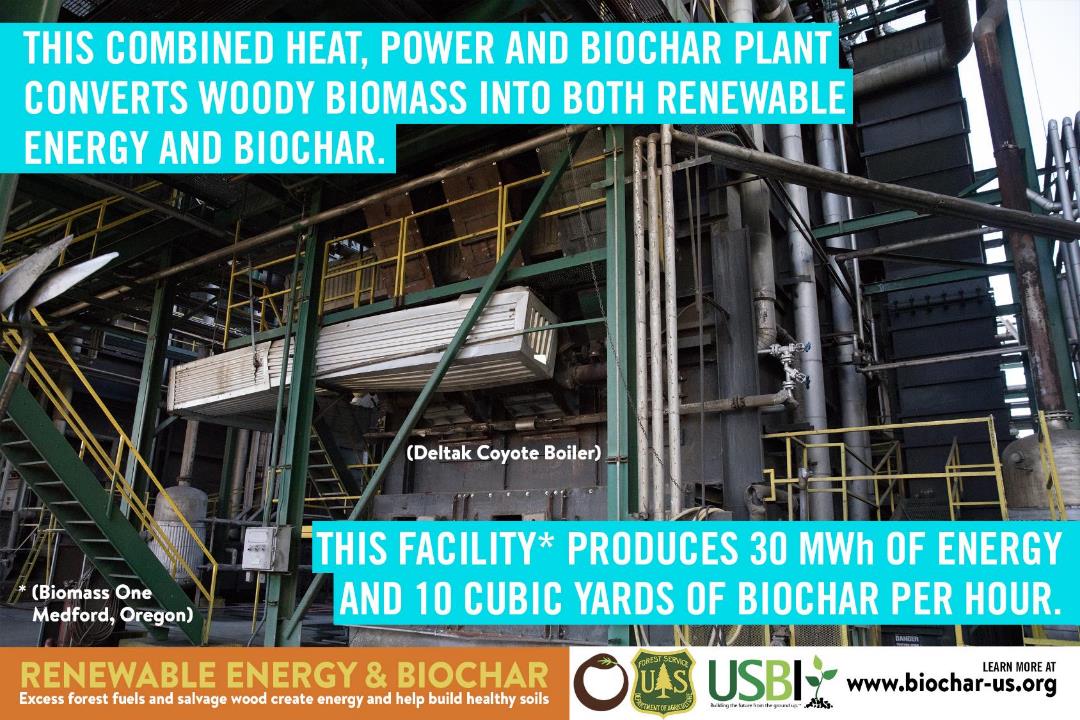 CharBoss
airburners.com
Oregon Biochar Solutions
Chardirect.com
Biomacon
Biomacon.com
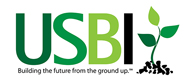 USBI – Oregon Association of Conservation Districts Annual Meeting – October 2023
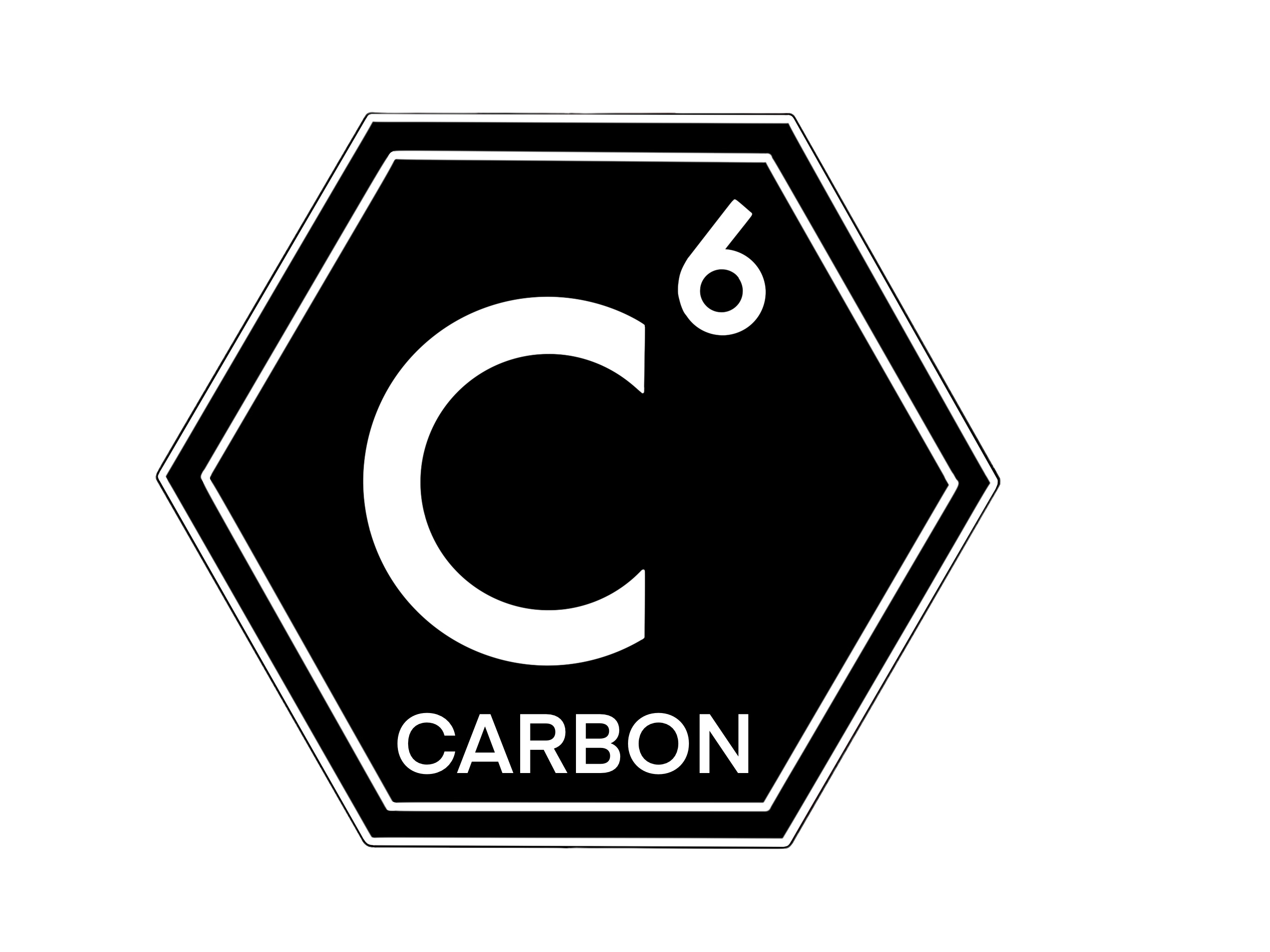 BIOCHAR IS NOT CREATED EQUALProperties depend on feedstock and production process
Top Row Scale
      100 µm
Hazelnut shells 500 °C
Douglas-fir 500 °C
Douglas-fir 650 °C
Hazelnut shells 650 °C
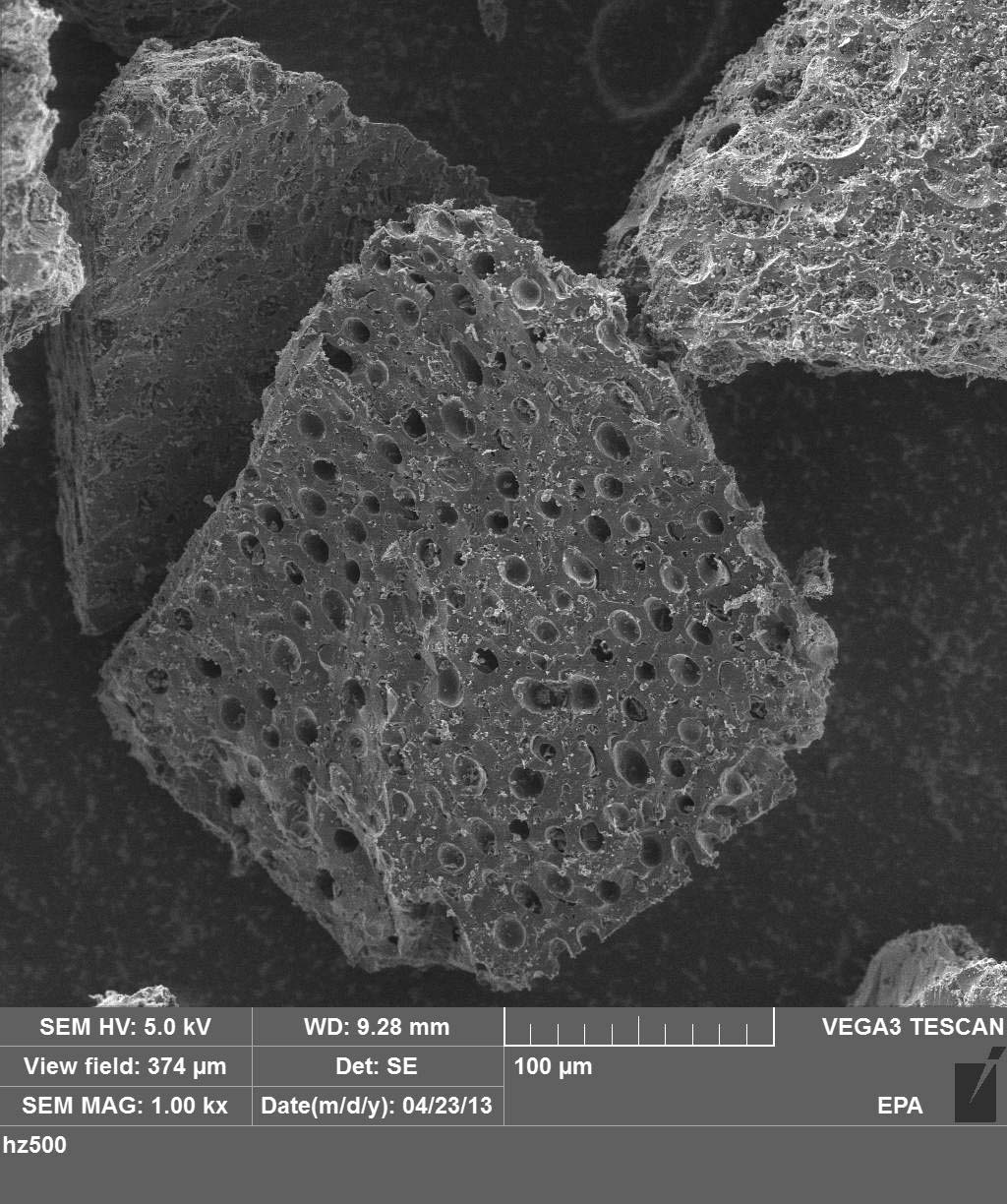 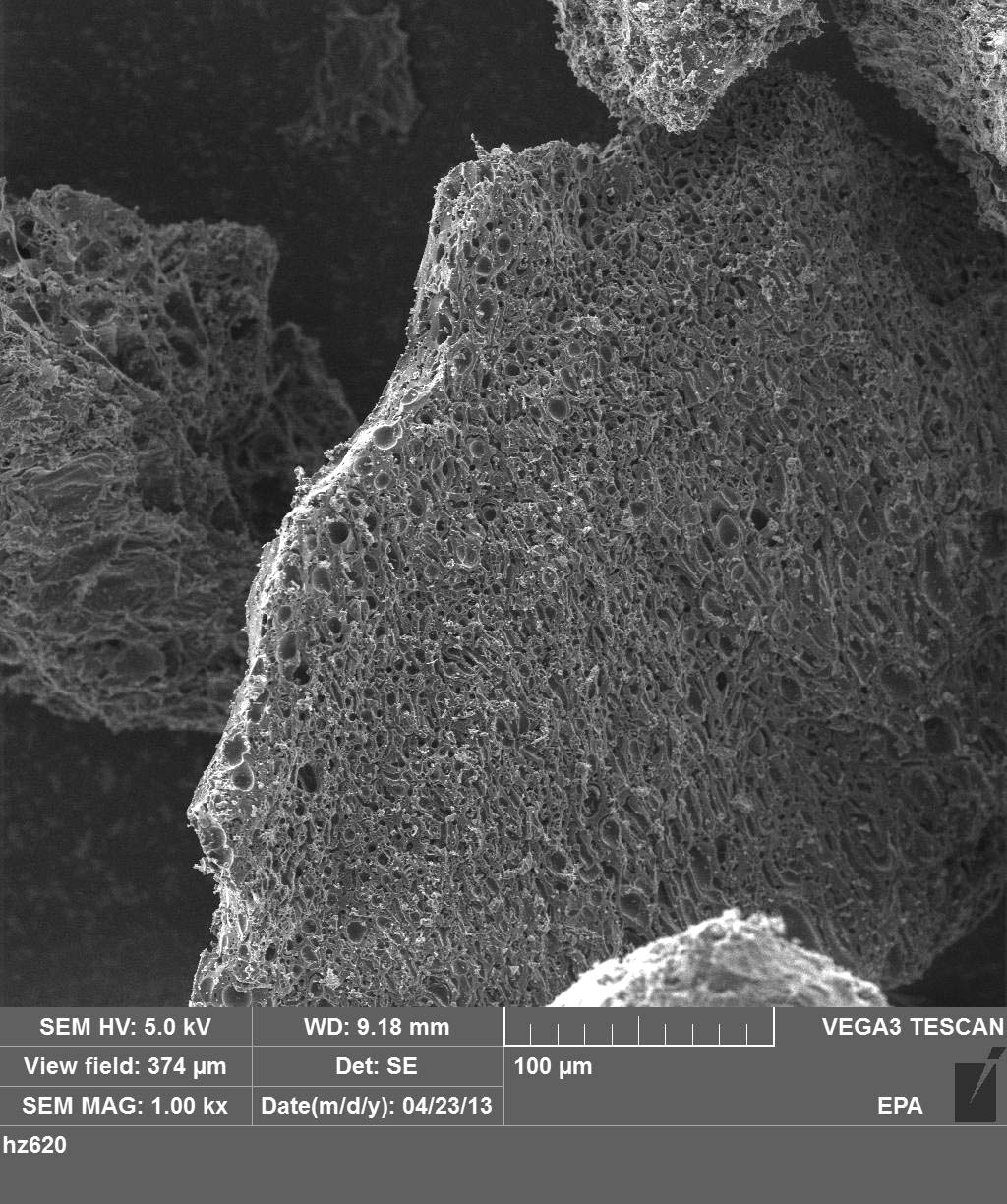 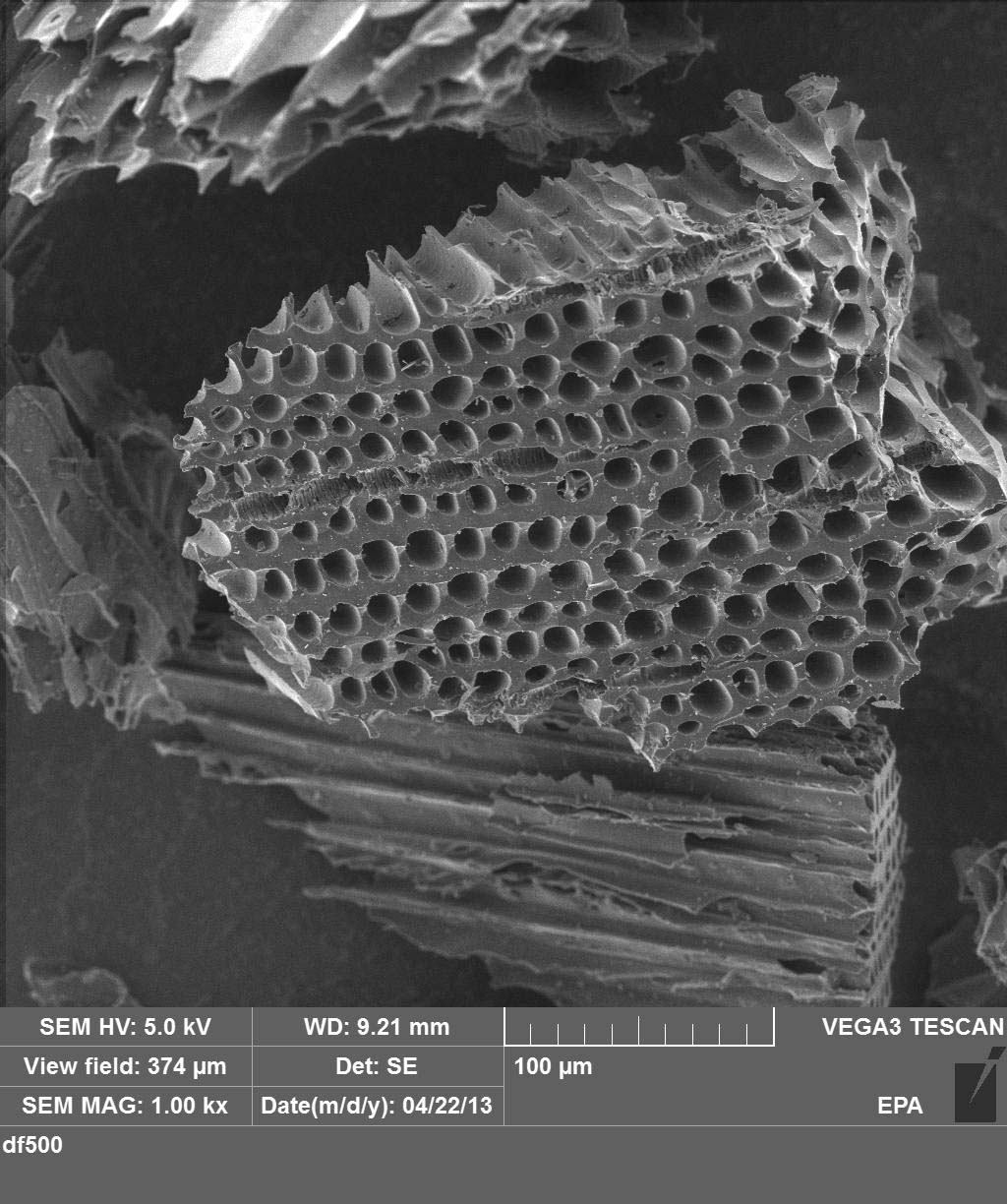 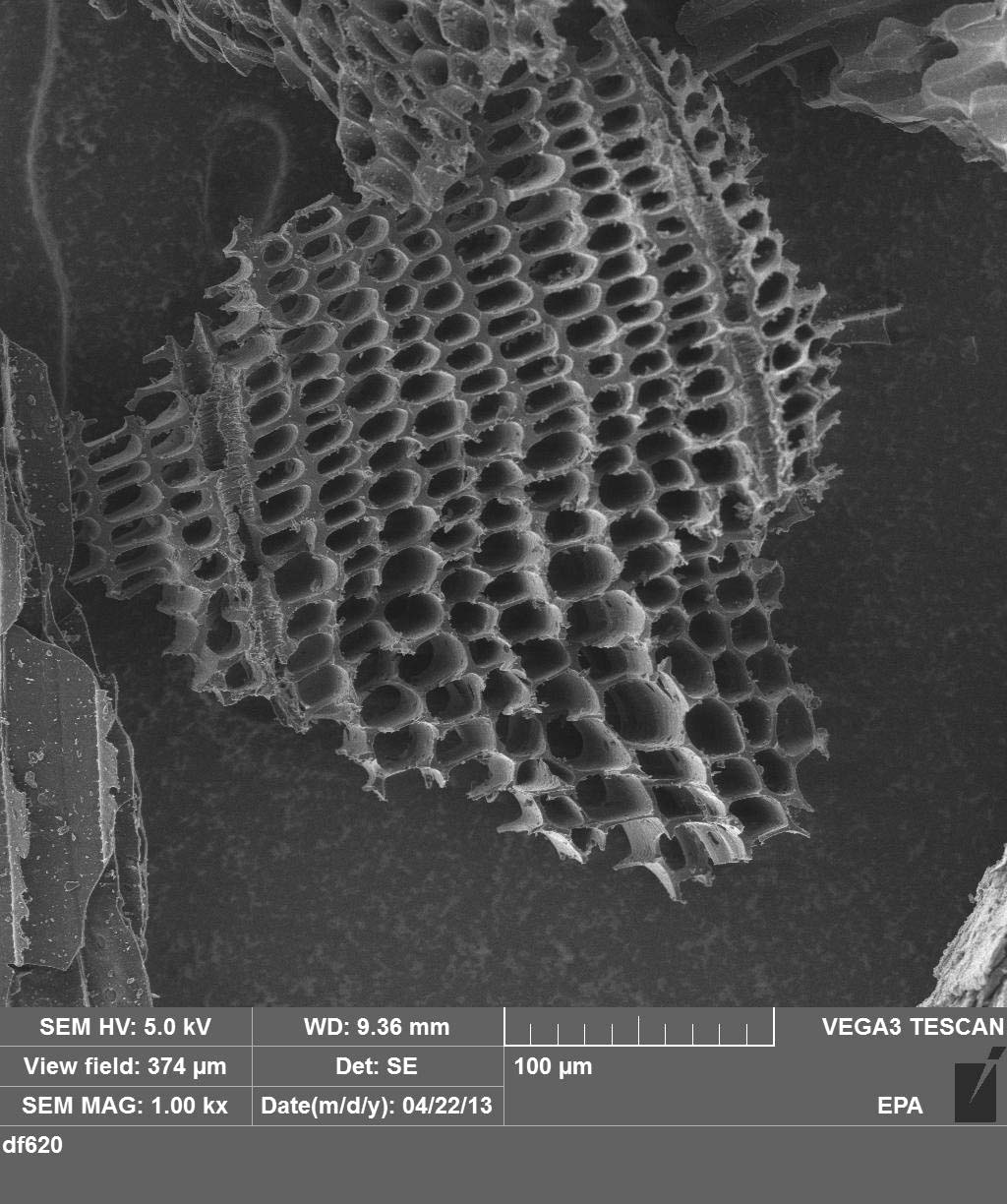 Bottom Row Scale
          20 µm
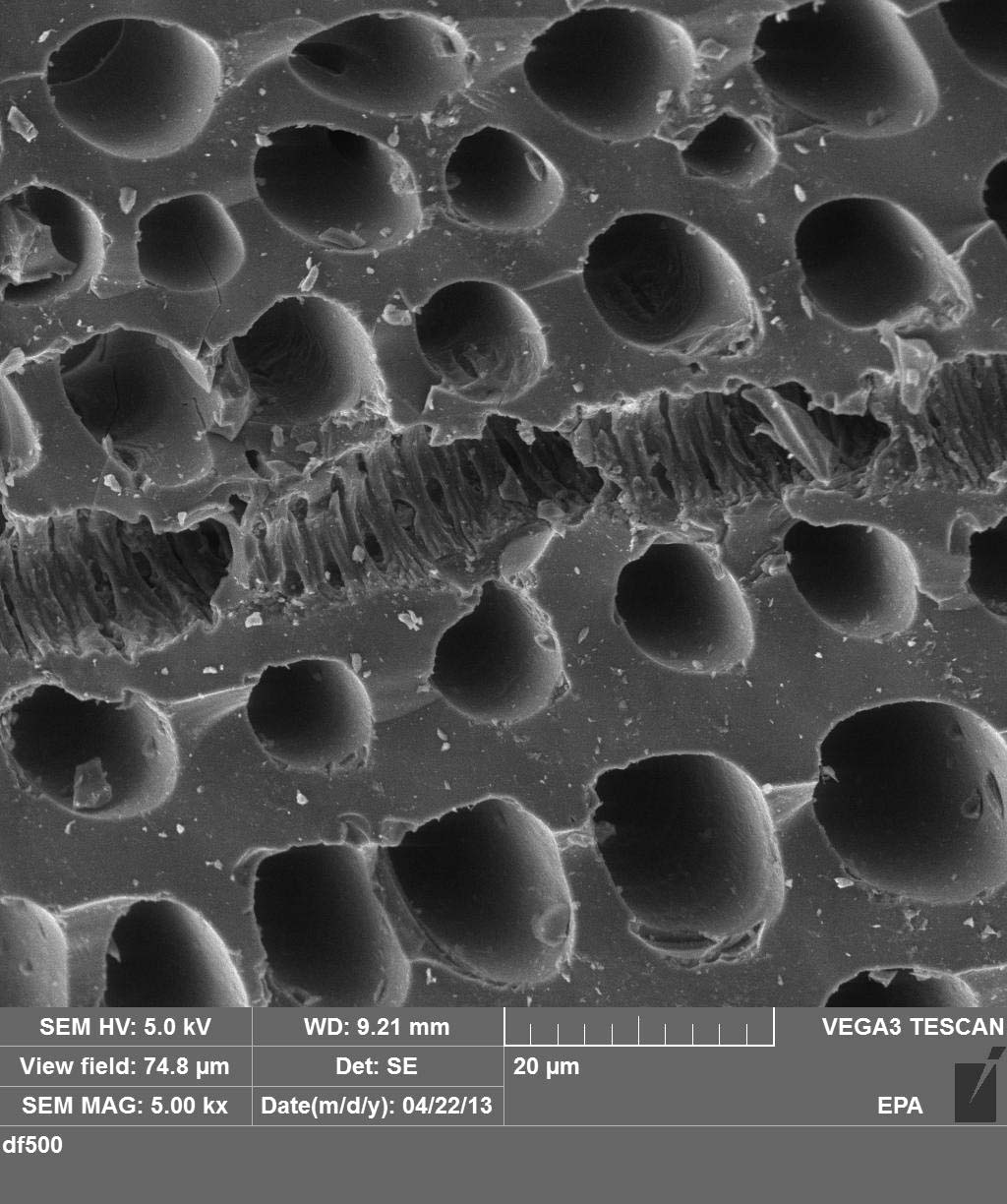 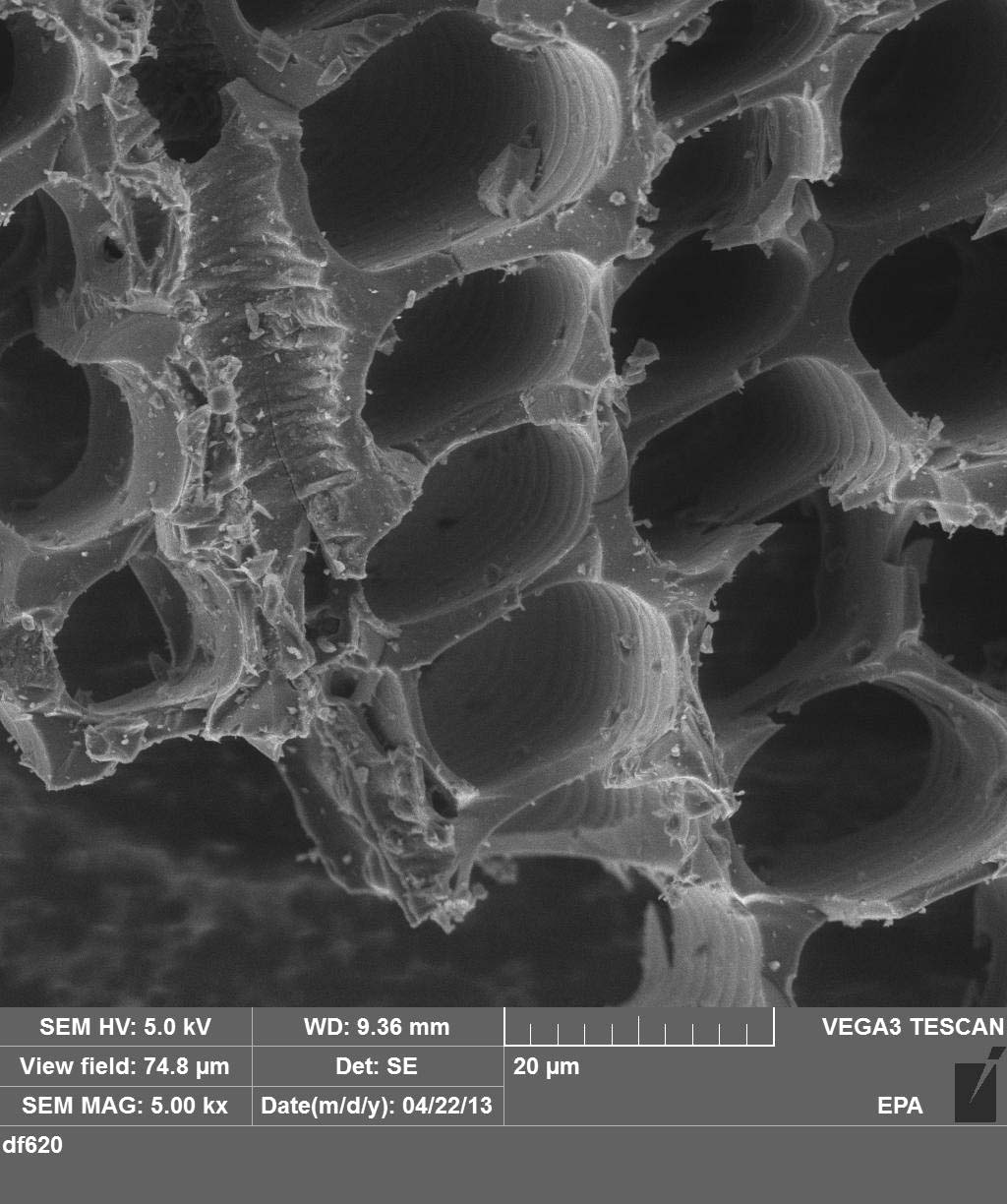 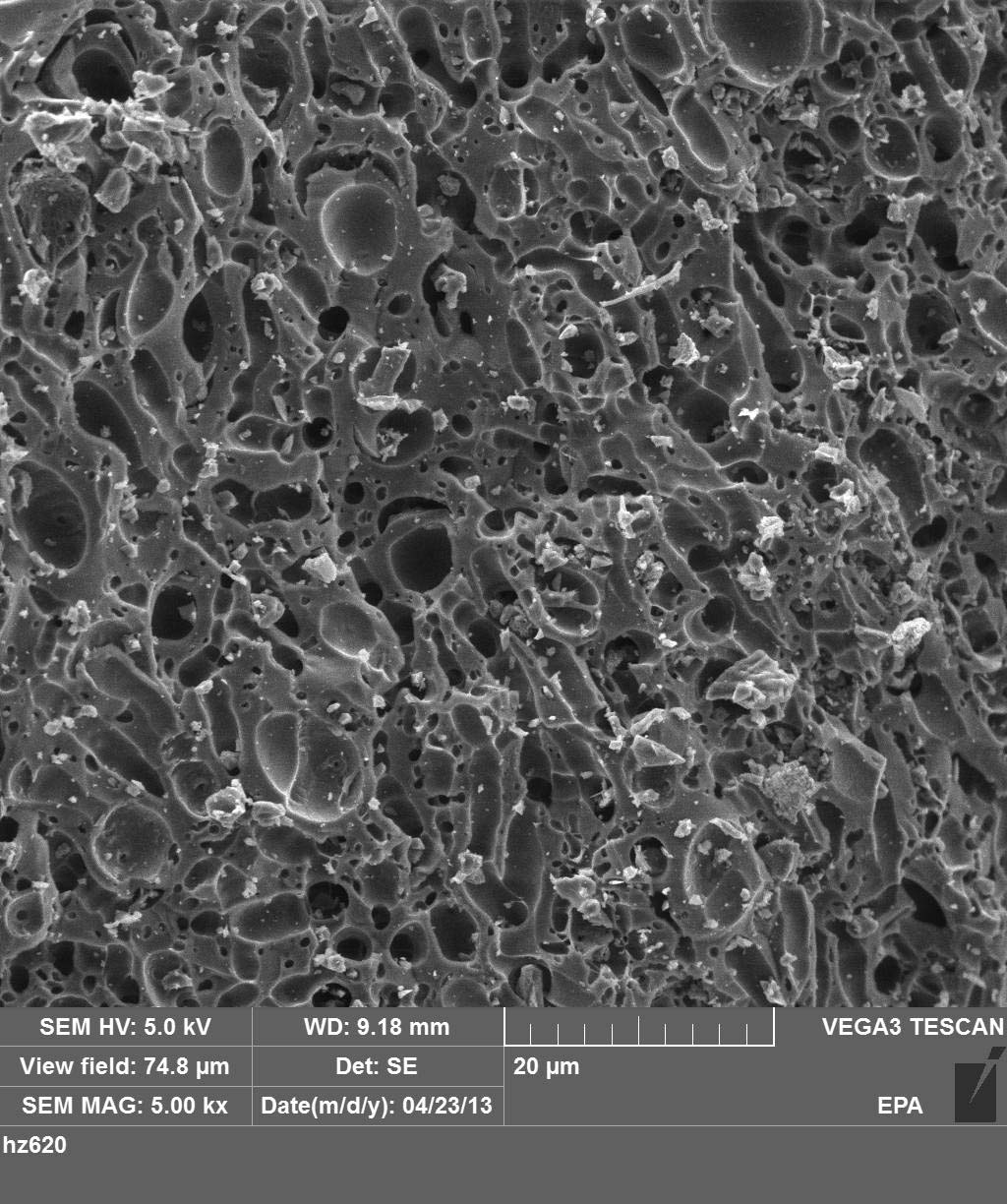 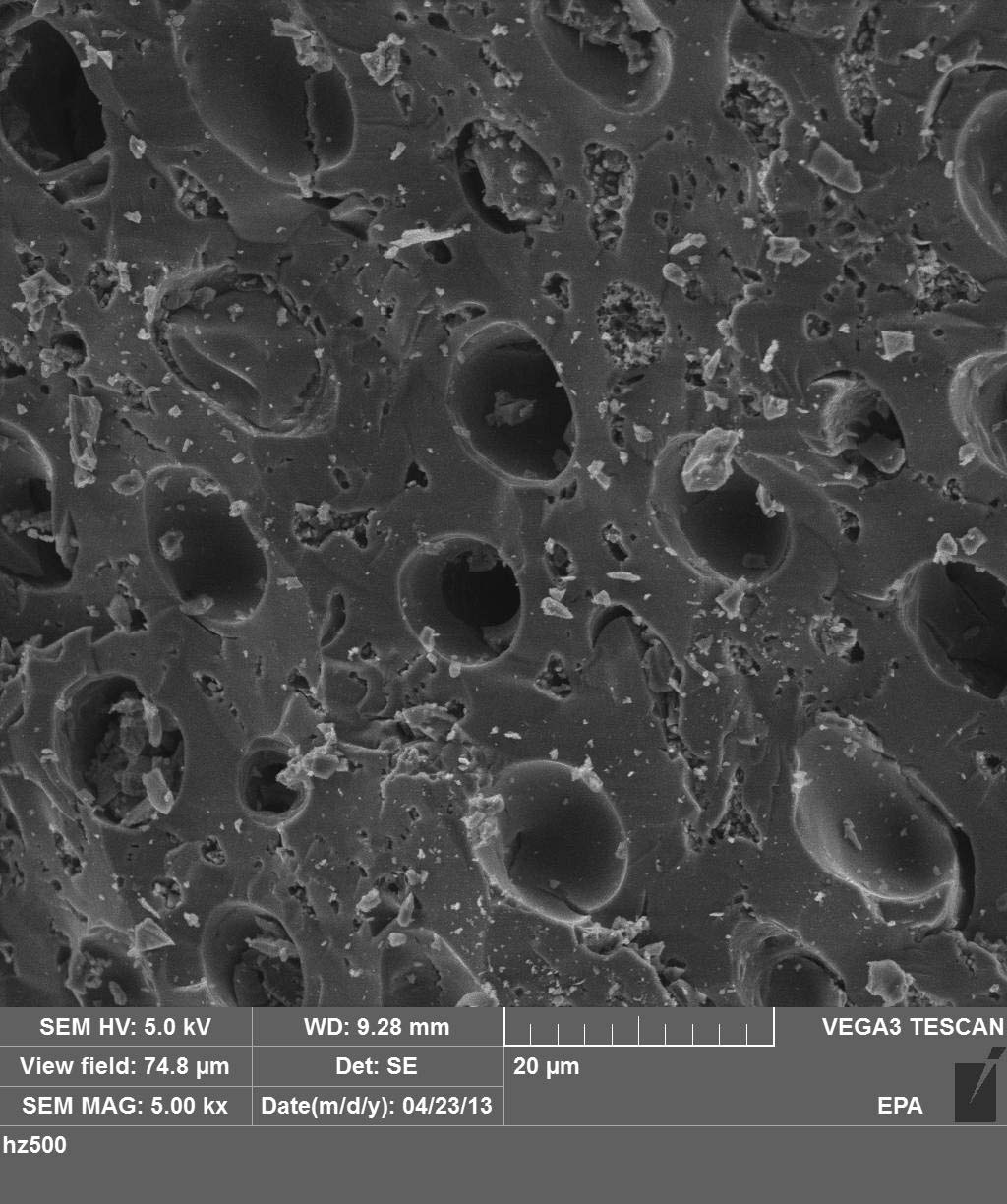 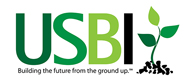 USBI – Oregon Association of Conservation Districts Annual Meeting – October 2023
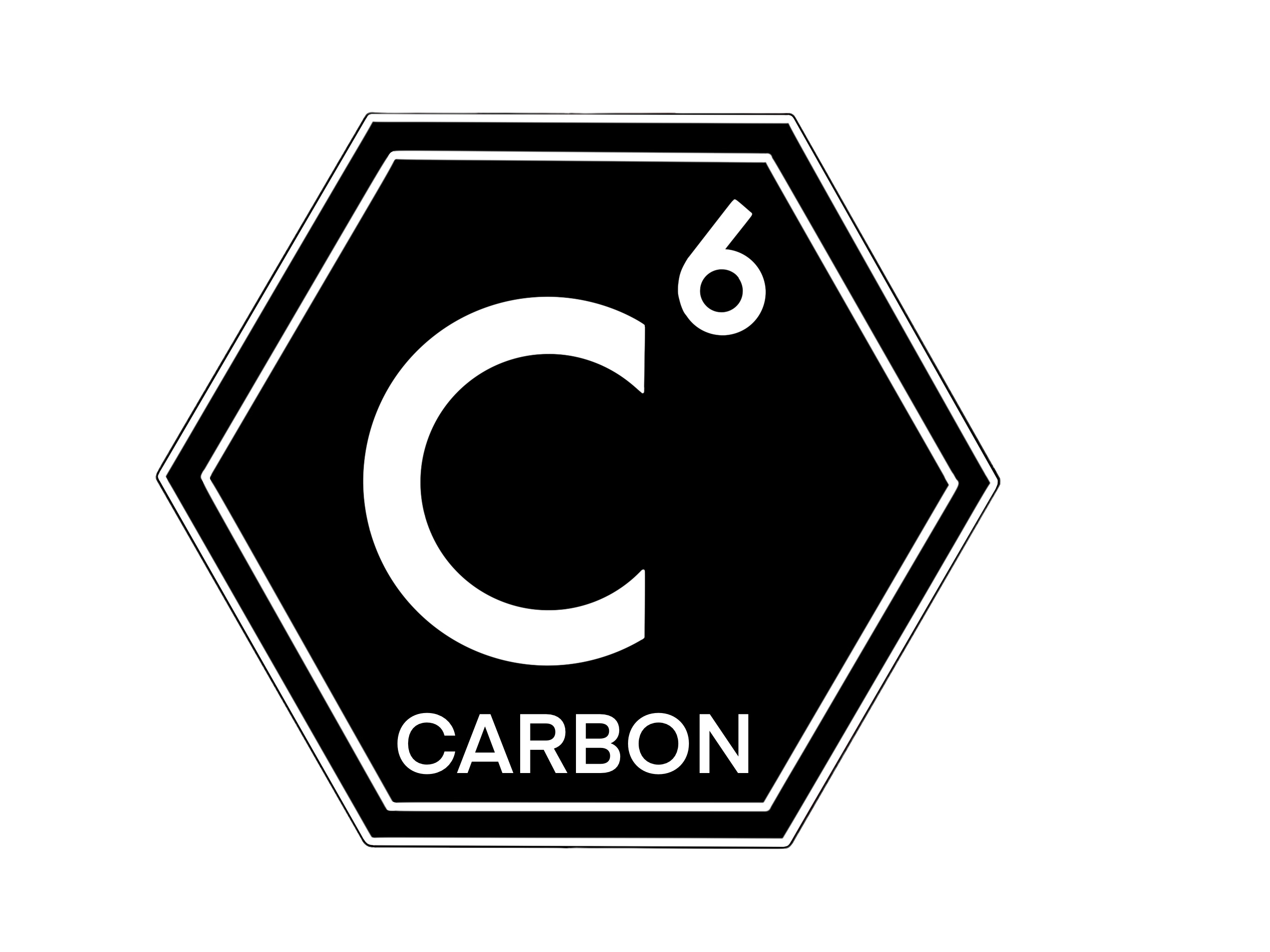 BIOCHAR AS A SOIL AMENDMENTA Climate-Smart Soil Health Practice
Improved Soil Health:
Direct and indirect increases in soil carbon
Reduced bulk density
Increased water holding
Reduced nitrate leaching
Compatible with high disturbance crops
Increased crop yields
Increase nutrient use efficiency and reduced fertilizer demand
Reduced agricultural GHG emissions (N2O)
Liming benefit from ash content
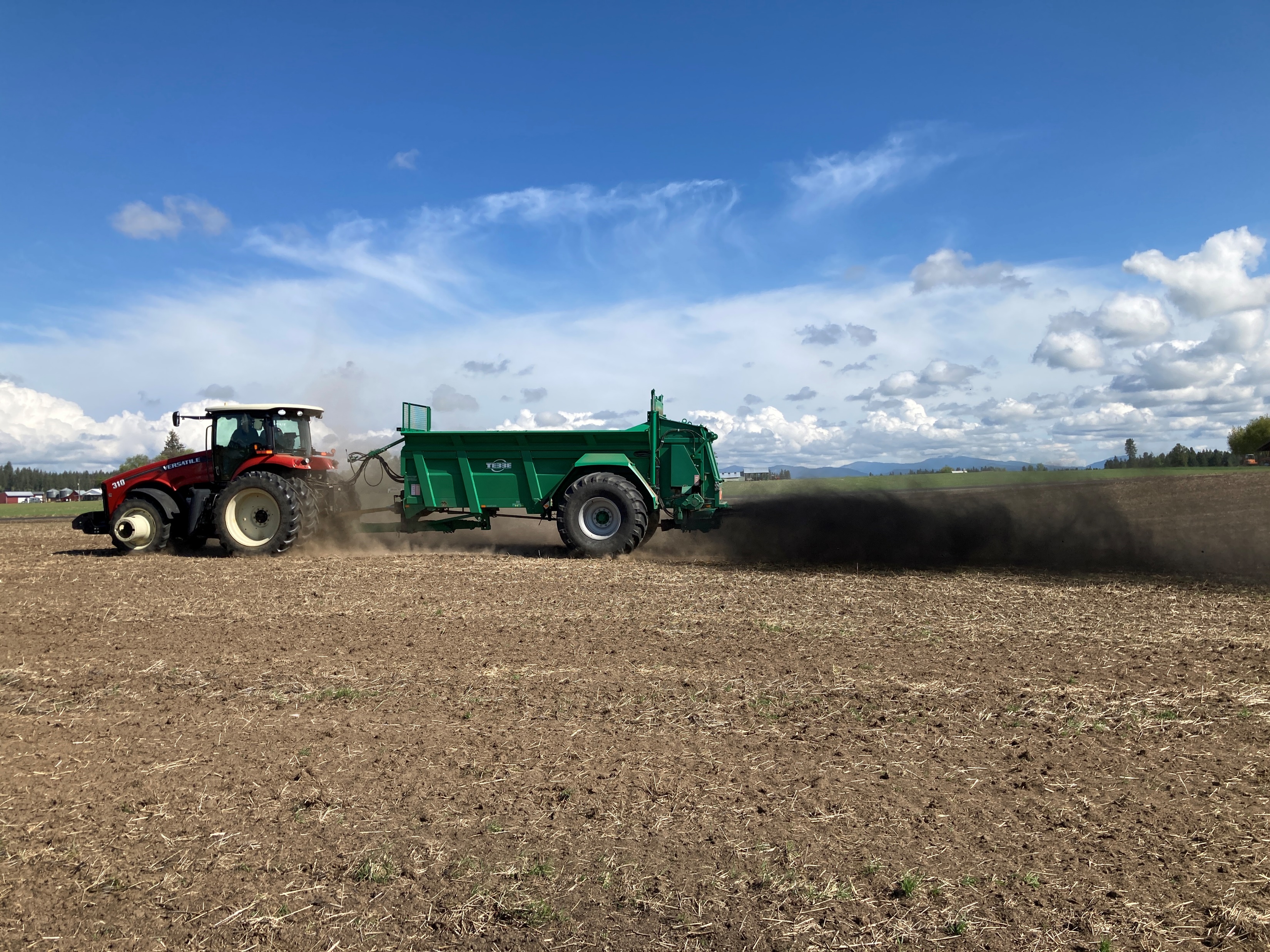 Biochar is a long-term investment
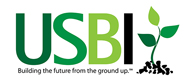 USBI – Oregon Association of Conservation Districts Annual Meeting – October 2023
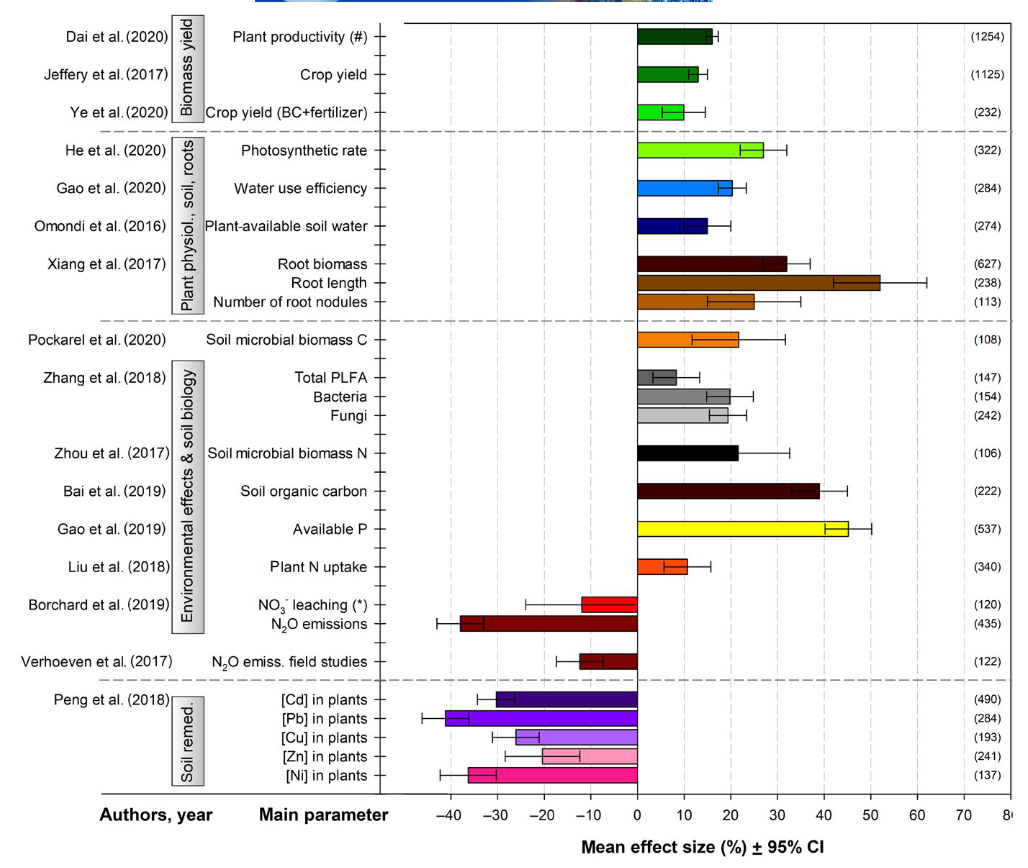 BIOCHAR AS A SOIL AMENDMENTResearch Summary
Thousands of research papers published since ~2005
Dozens of meta-analyses
Data presented from Schmidt et al., 2021: “Biochar in Agriculture: A Systematic Review of 26 Global Meta-Analyses”
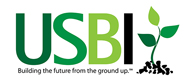 USBI – Oregon Association of Conservation Districts Annual Meeting – October 2023
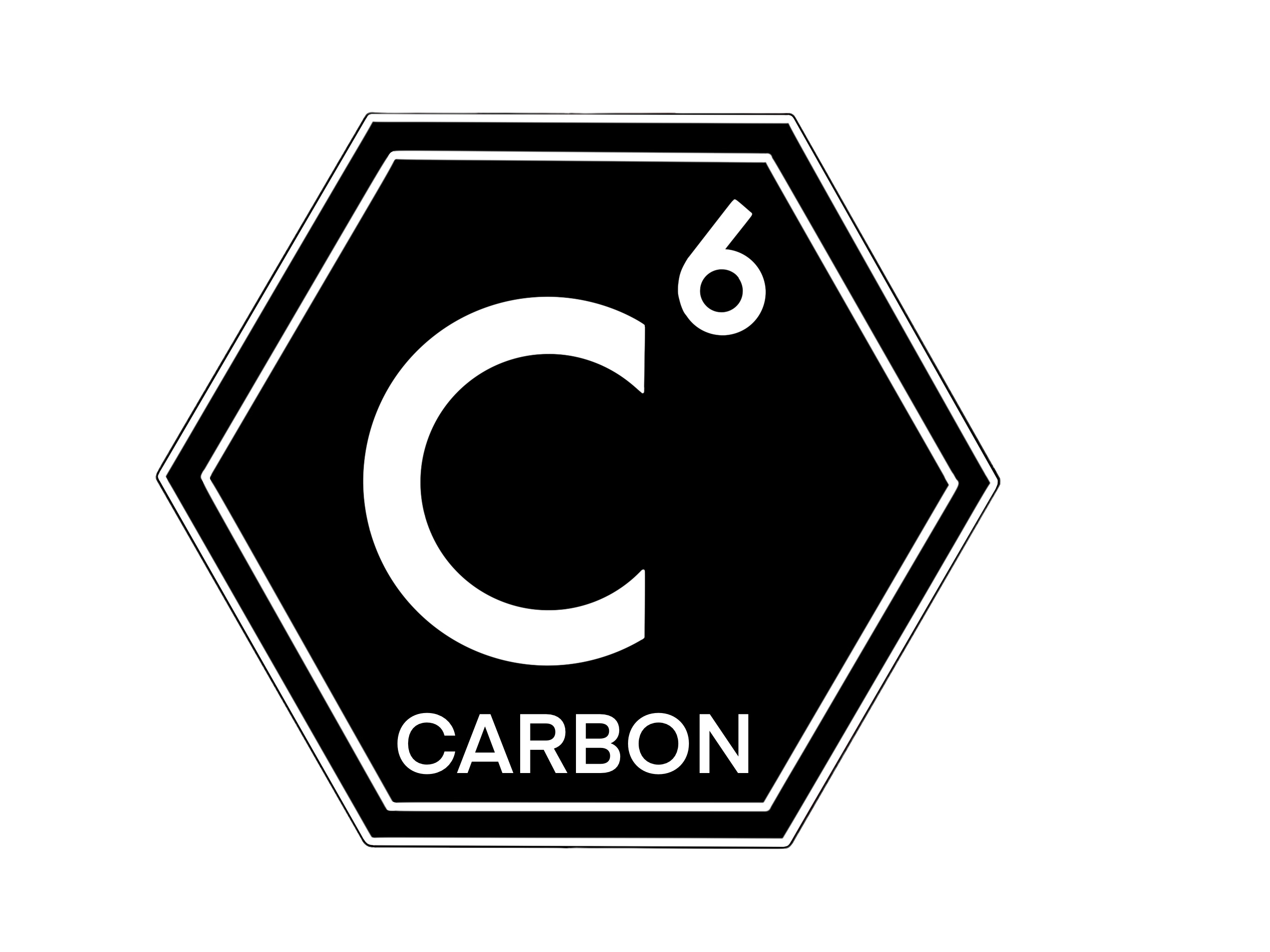 BIOCHAR FOR CONSERVATION DISTRICTSNRCS Conservation Practice Standard 336
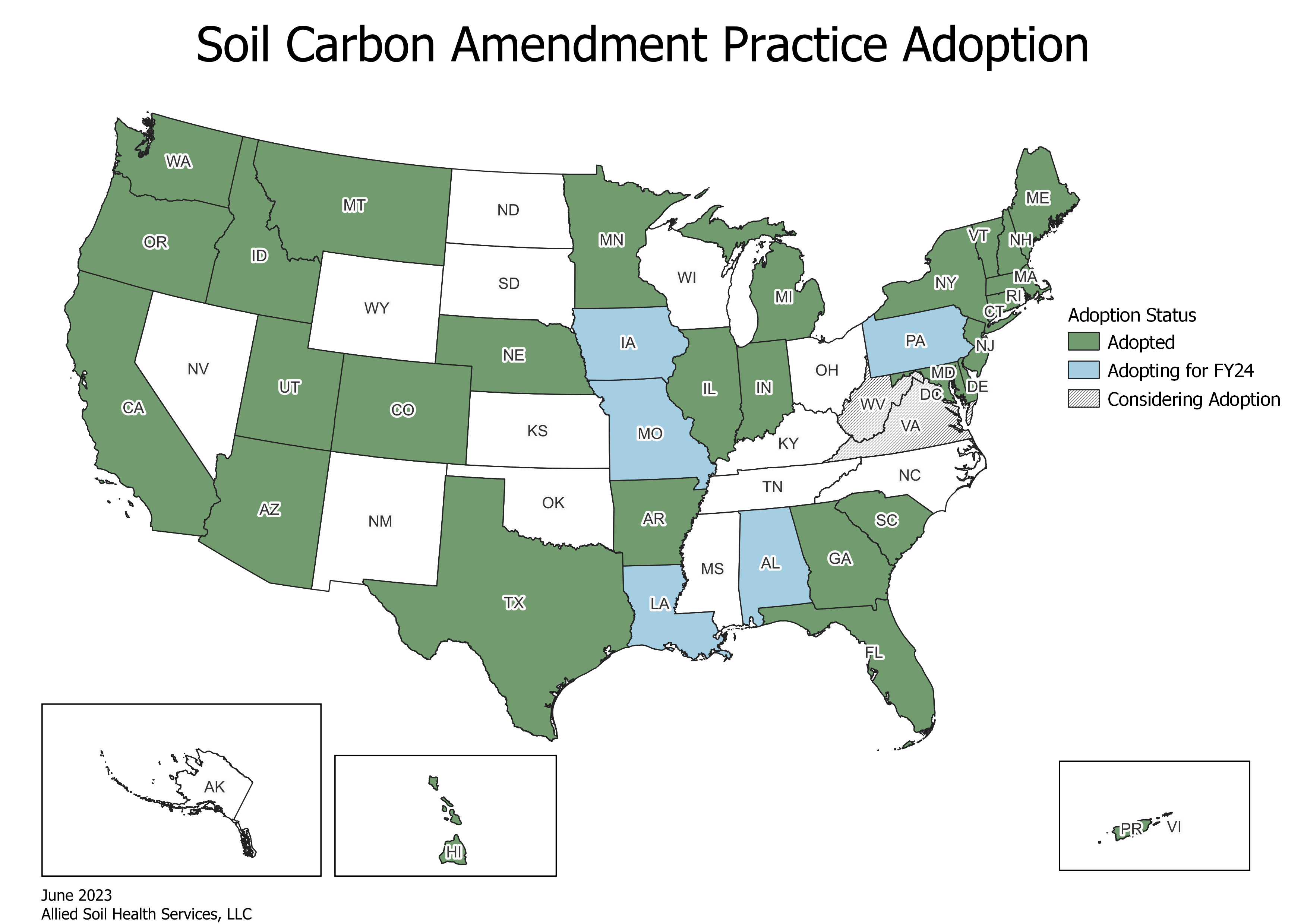 Soil Carbon Amendment (336) provides direct funding to growers to deploy biochar and/or compost
Intent is to increase soil carbon and increase microbial habitat (resource concerns)
336 is new, but has been adopted in Oregon
USBI and USDA ARS are building out the Biochar Atlas decision-support tool for NRCS, CDs, and growers
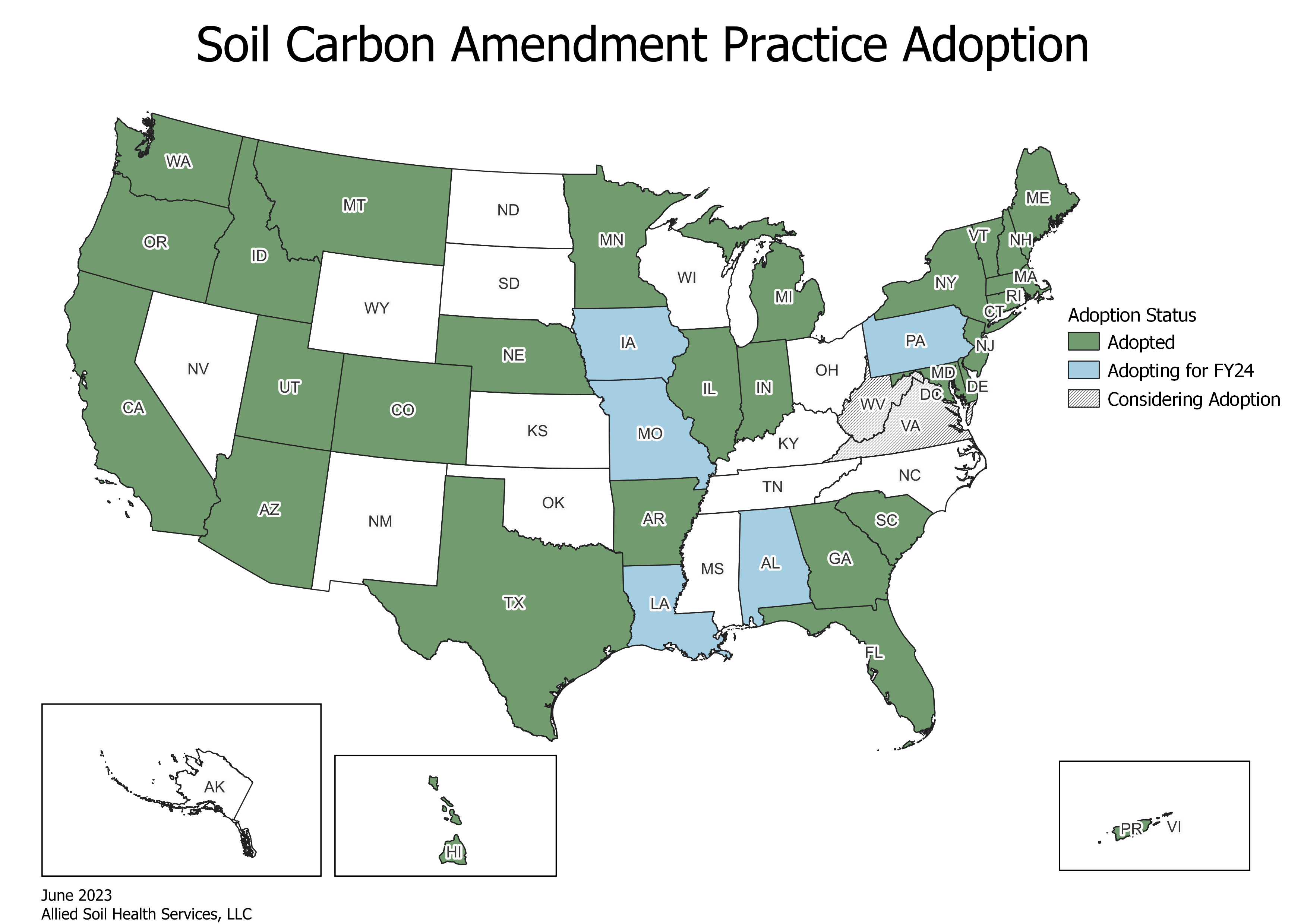 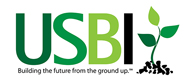 USBI – Oregon Association of Conservation Districts Annual Meeting – October 2023
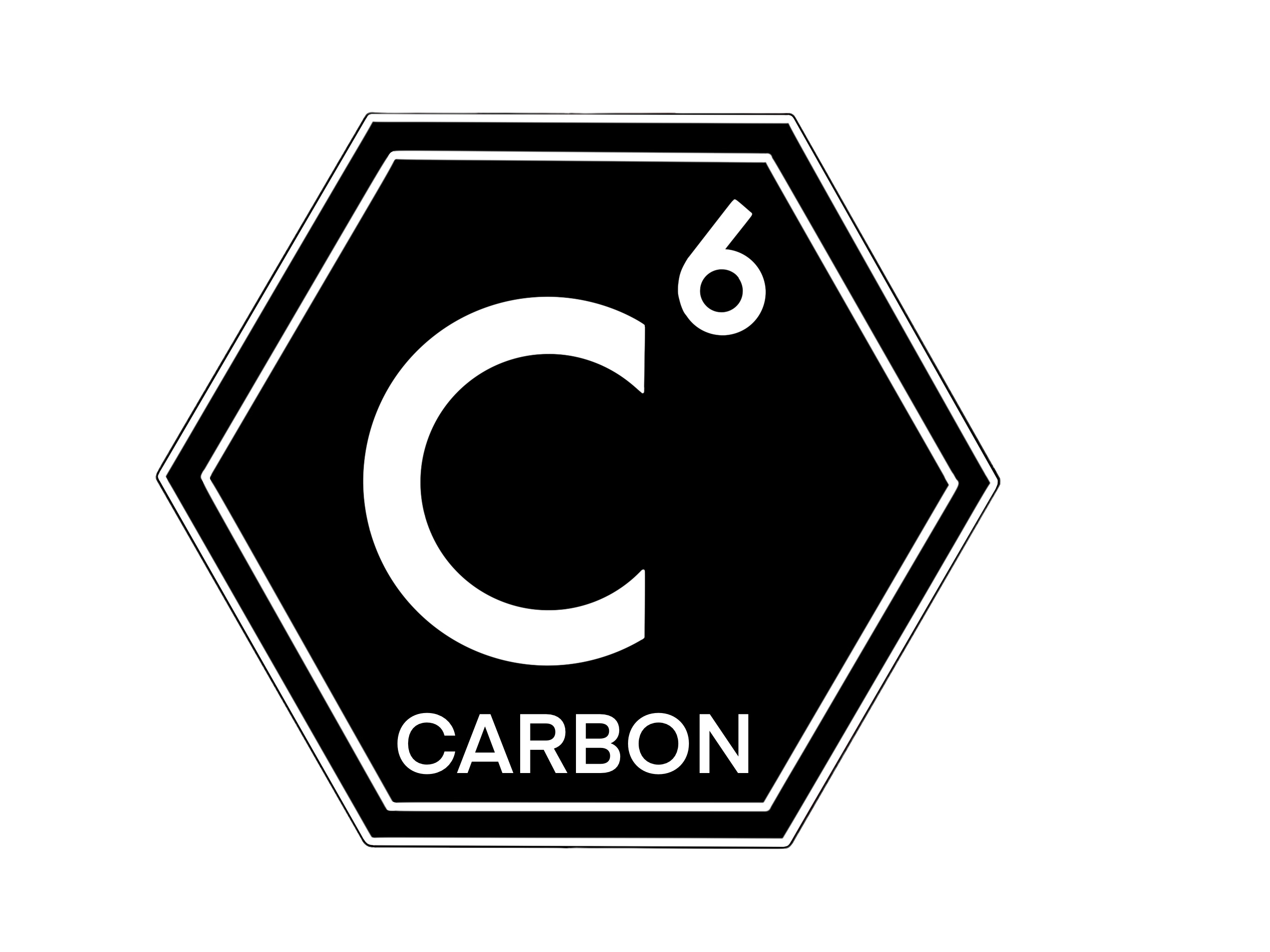 BIOCHAR FOR CONSERVATION DISTRICTSIn-Woods and On-Farm Waste Management
Biochar presents an opportunity to reduce waste materials while generating additional revenue from carbon credits
Air-curtain burners offered by several manufacturers. USBI working with USFS to study air emissions. 
Mobile biochar kilns for remote locations
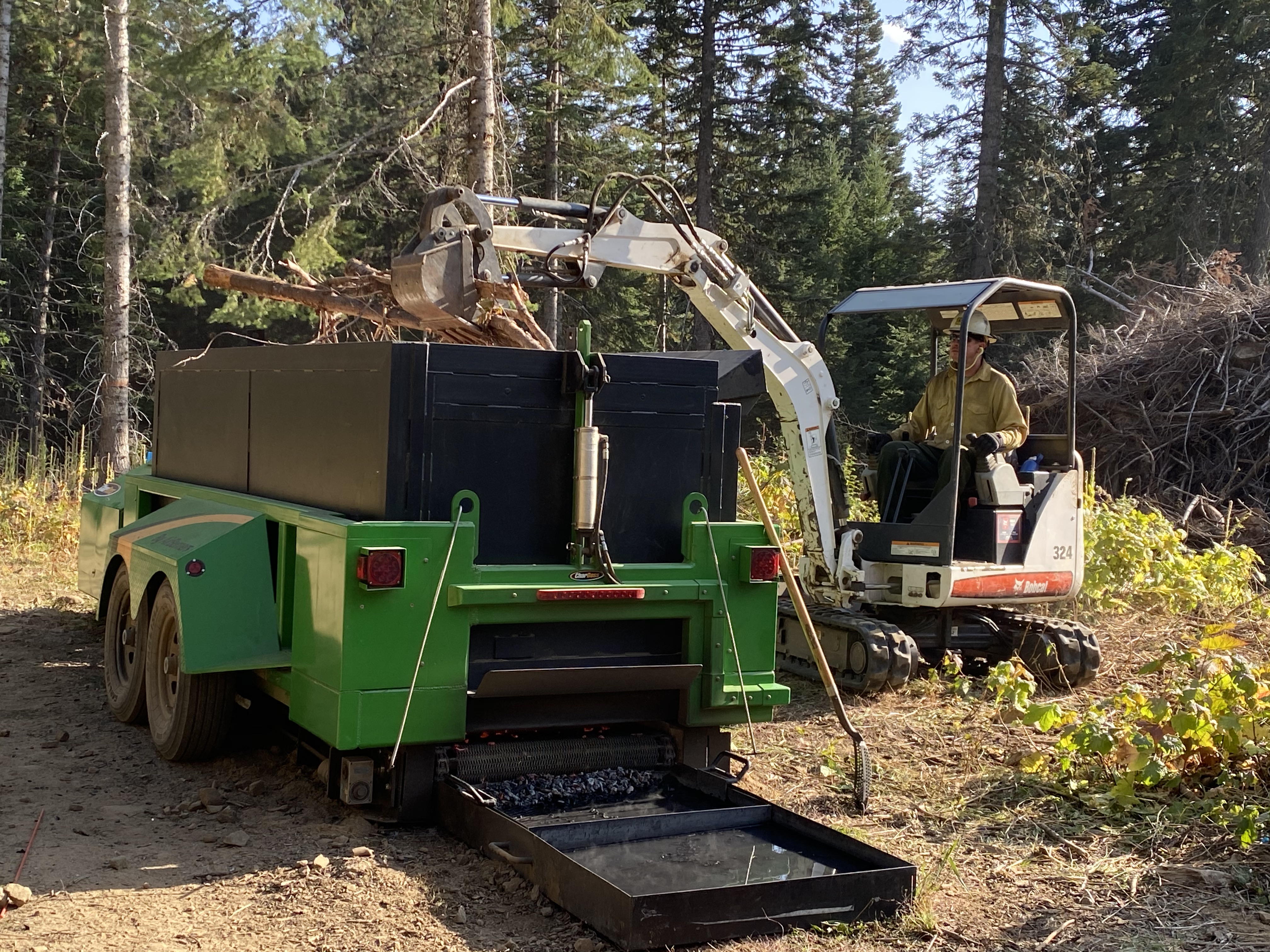 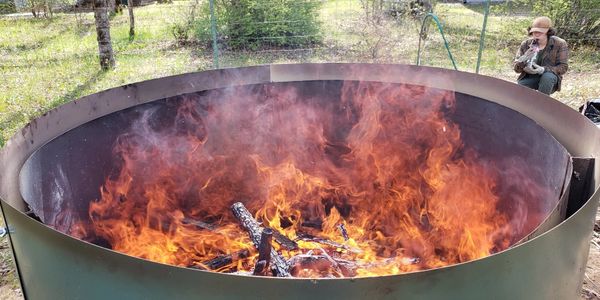 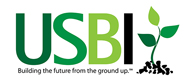 USBI – Oregon Association of Conservation Districts Annual Meeting – October 2023
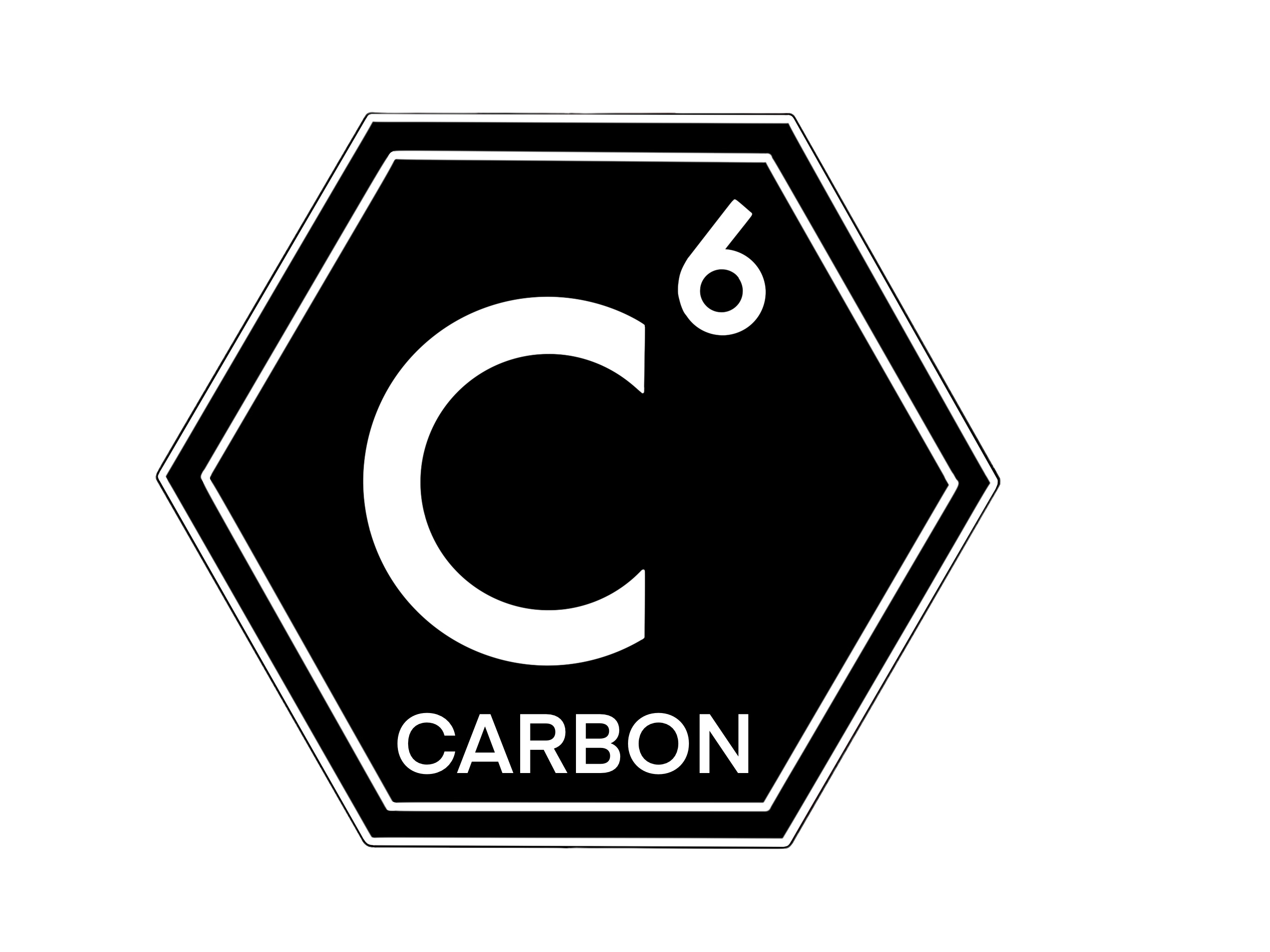 BIOCHAR FOR CONSERVATION DISTRICTSCo-Composting with Biochar
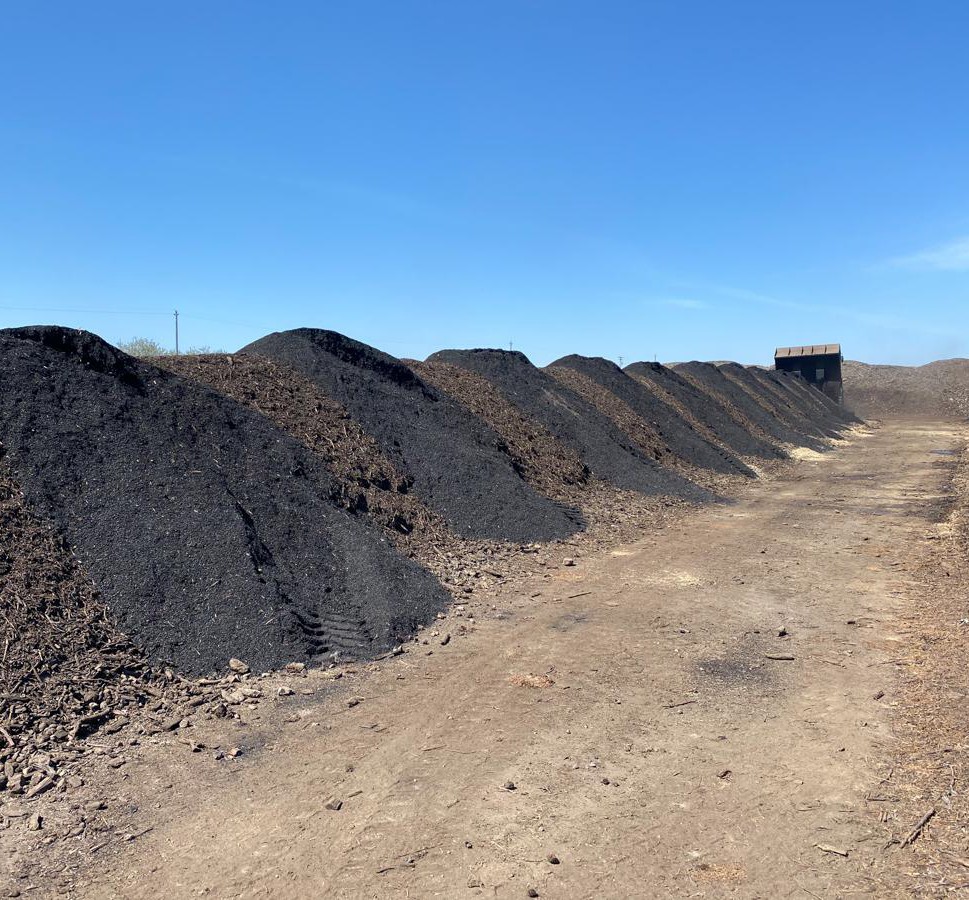 Increased composting rate, especially in less managed composting systems
Reduced GHG and ammonia emissions
Reduced odors from composting
Increased nutrient content in finished compost
Activation of biochar creates high cation exchange capacity that persists long after compost is degraded
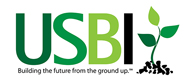 USBI – Oregon Association of Conservation Districts Annual Meeting – October 2023
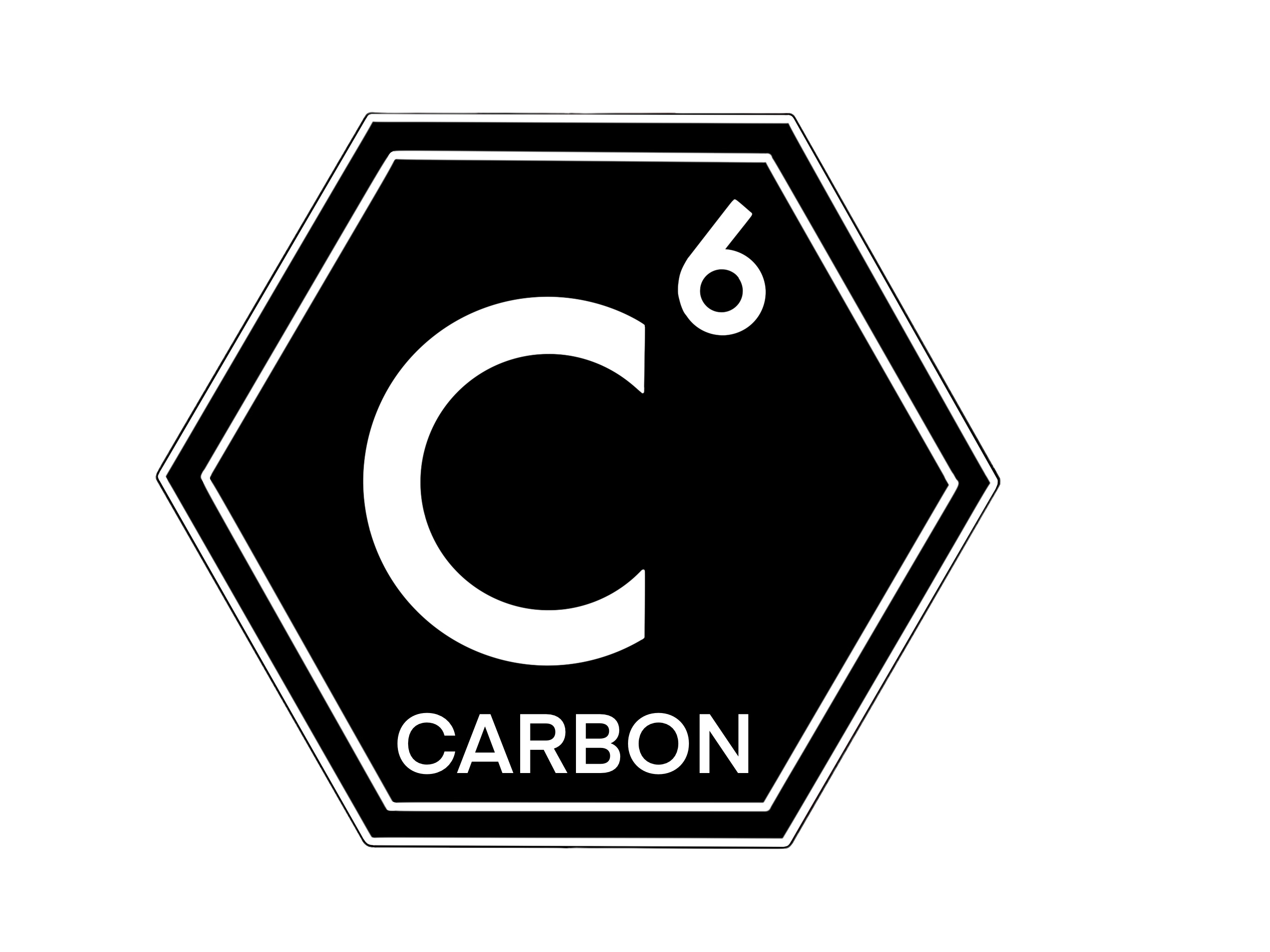 USBI FACT SHEETS AND GUIDANCE
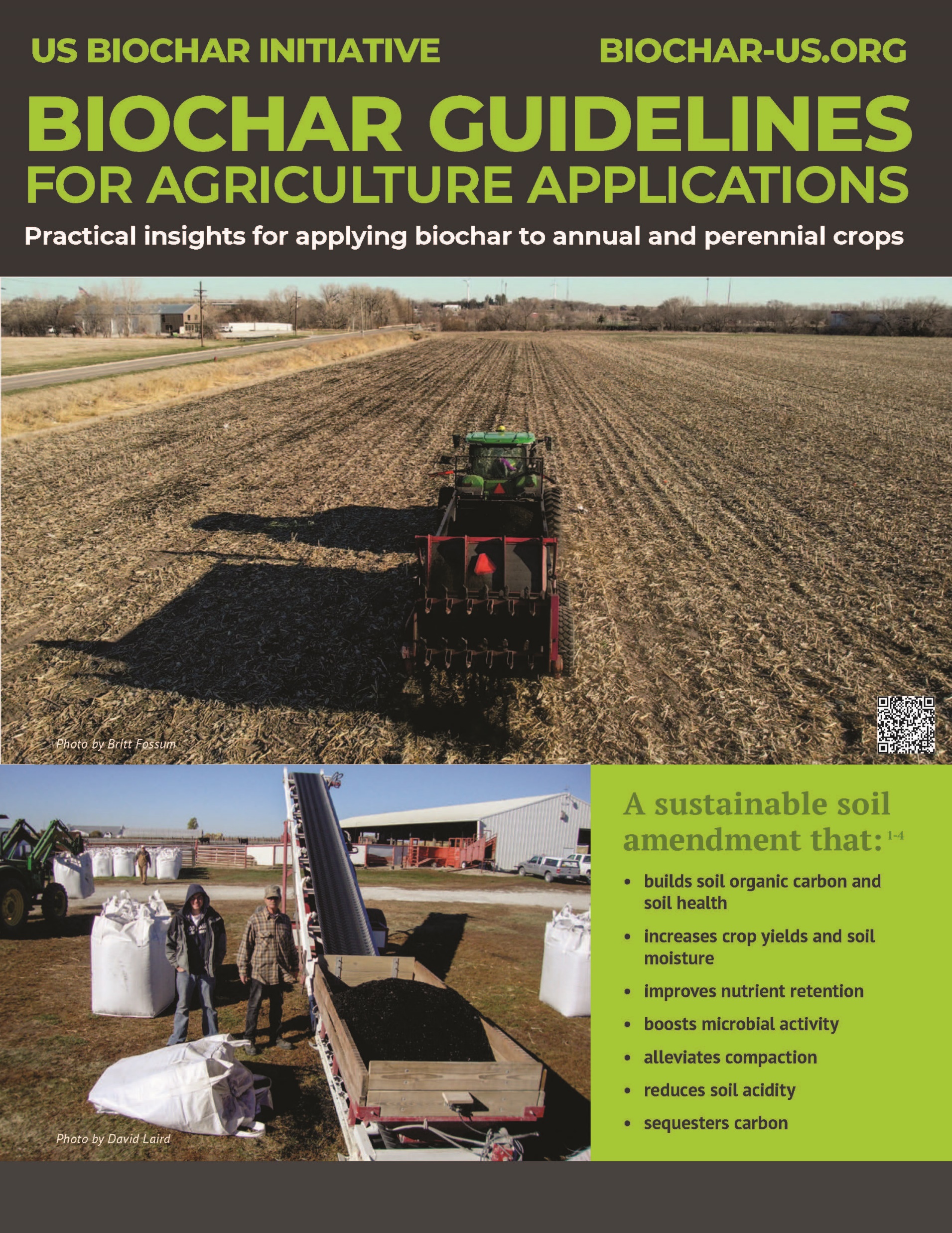 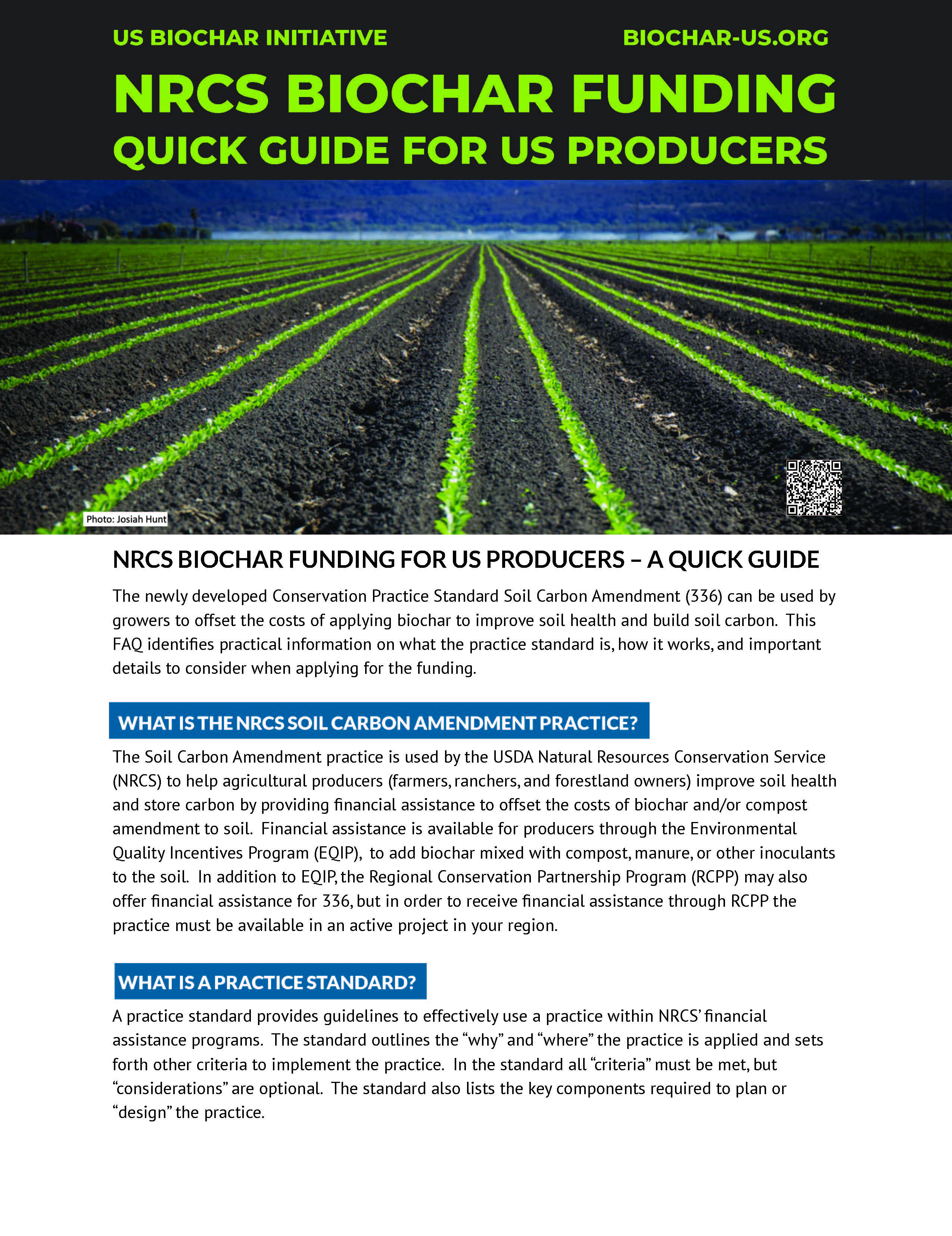 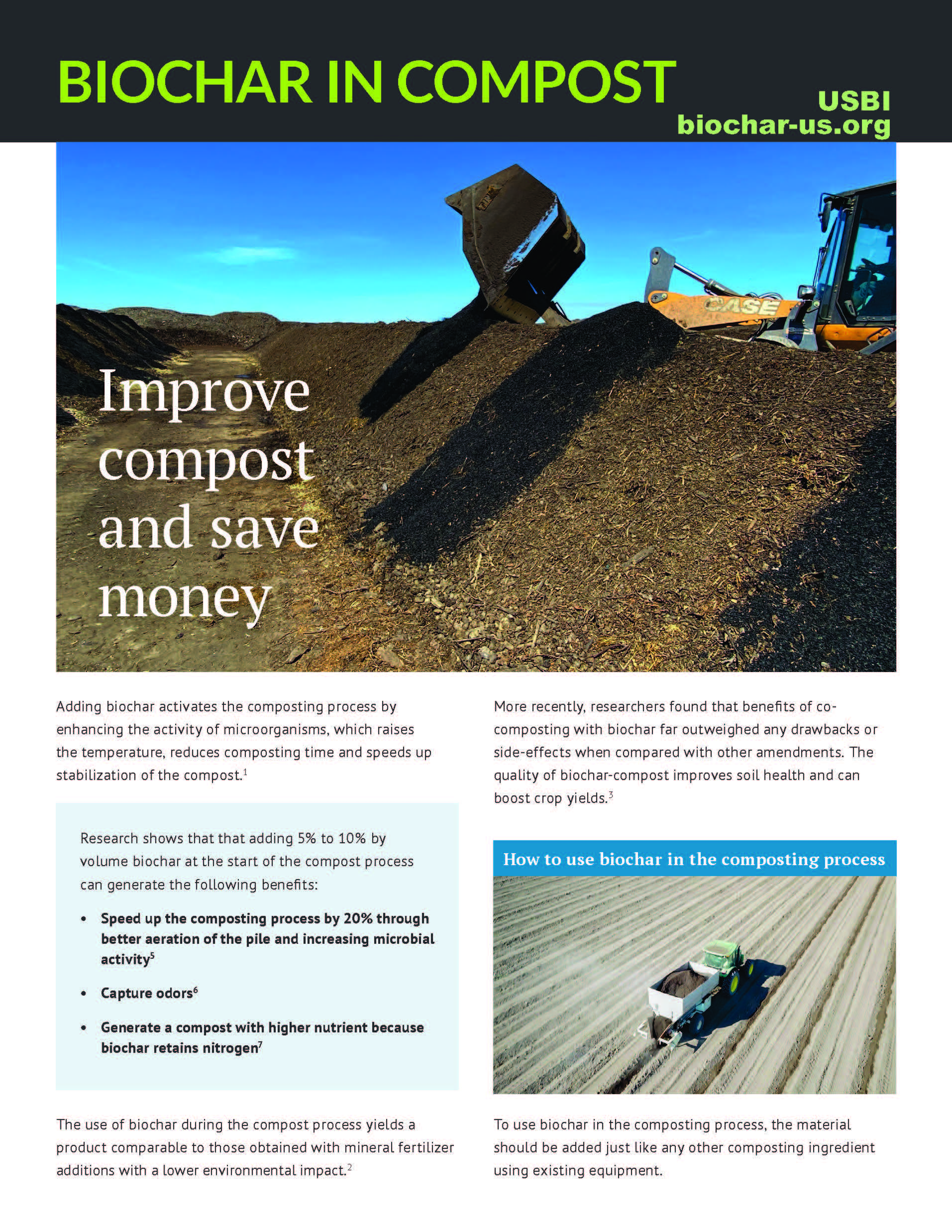 Available at: https://biochar-us.org/type-resource/fact-sheet
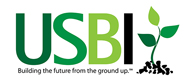 USBI – Oregon Association of Conservation Districts Annual Meeting – October 2023
Thank you!
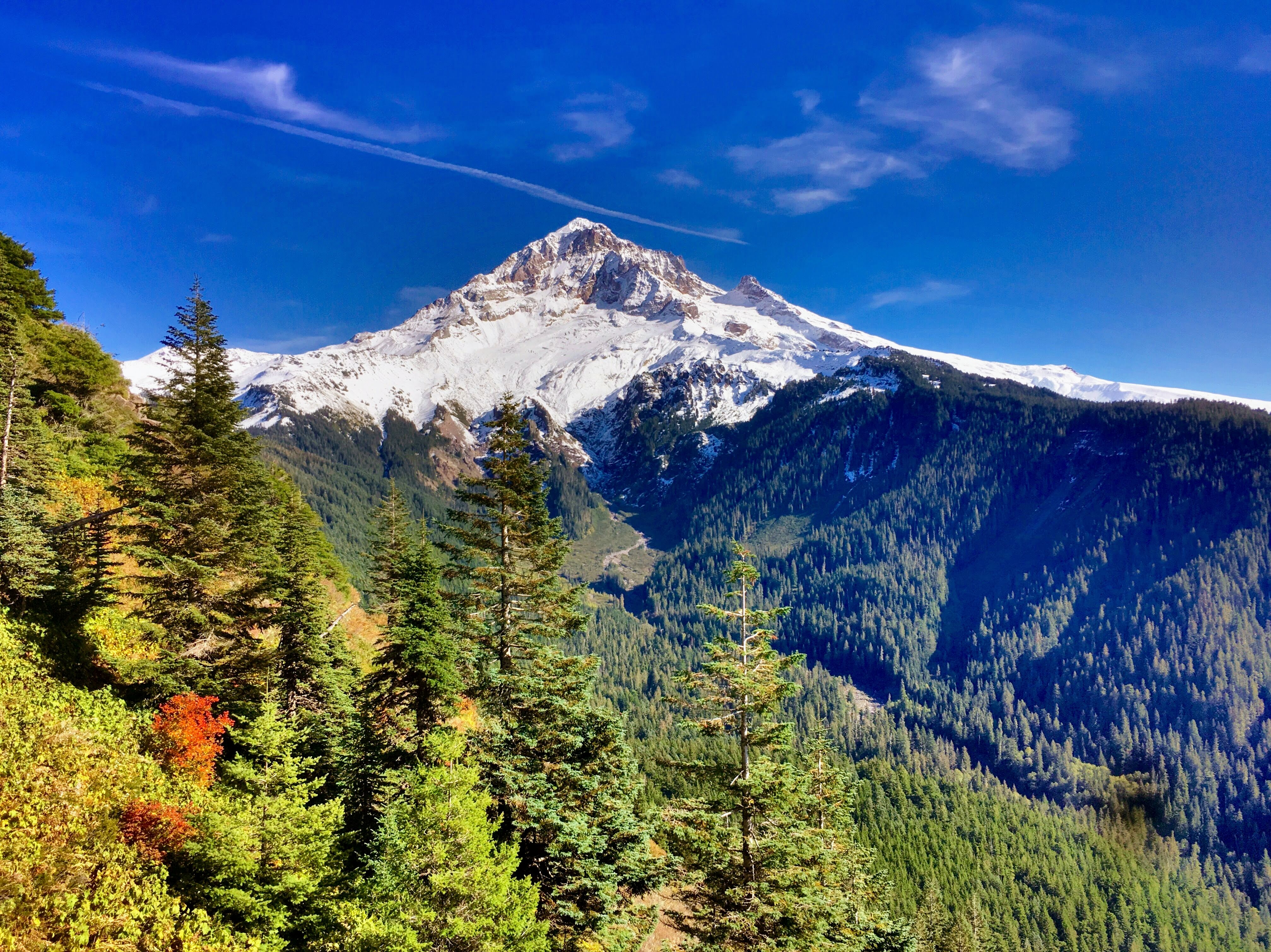 OACD Annual Meeting
October 17, 2023
Myles Gray, P.E.
Program Director
US Biochar Initiative
myles@biochar-us.org
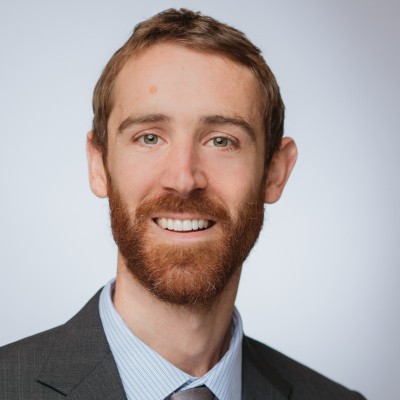 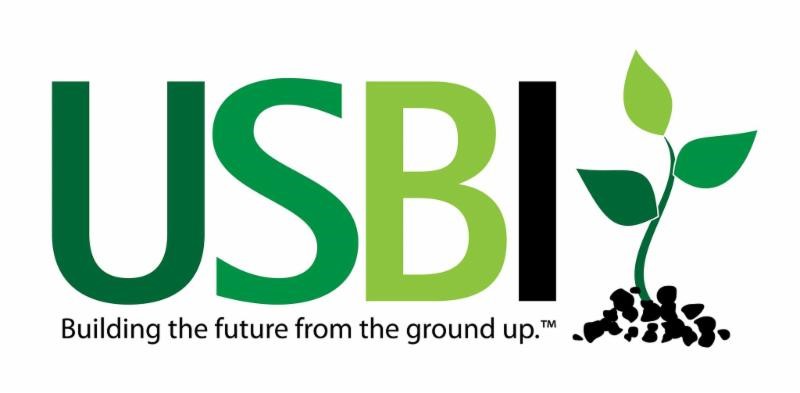 Connect
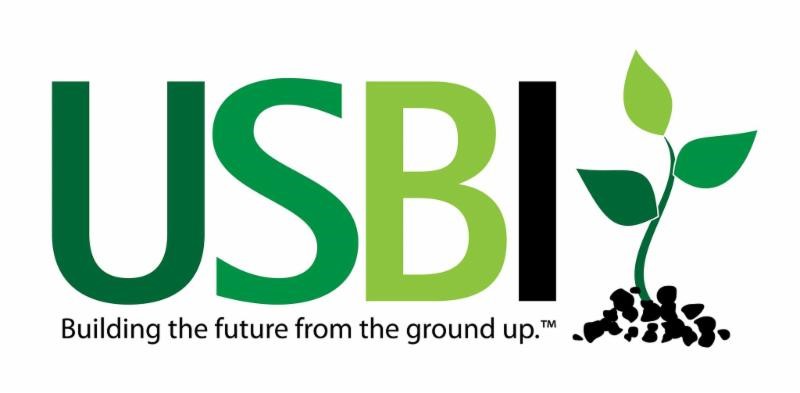 info@biochar-us.org
https://biochar-us.org instagram.com/usbiocharyoutube.com/@USBiocharInitiativelinkedin.com/company/us-biochar-initiativetwitter.com/usbiochar
facebook.com/USbiocharbiochar.groups.io
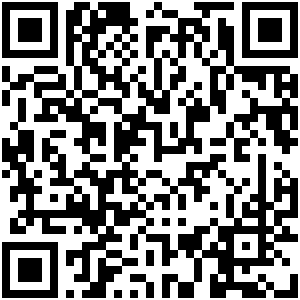 Learning Center& Fact Sheets
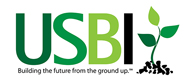 USBI – Biochar In Stormwater Management – MNBI – September 2023